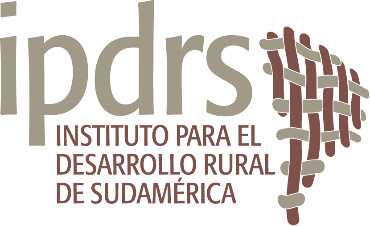 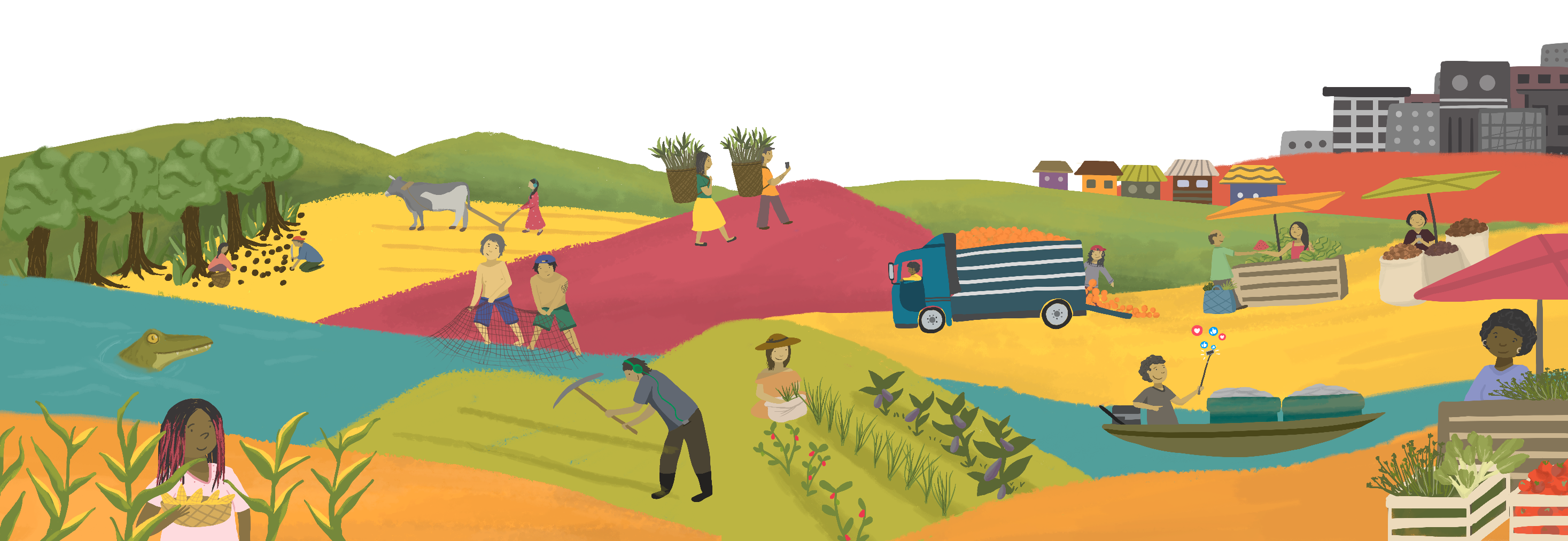 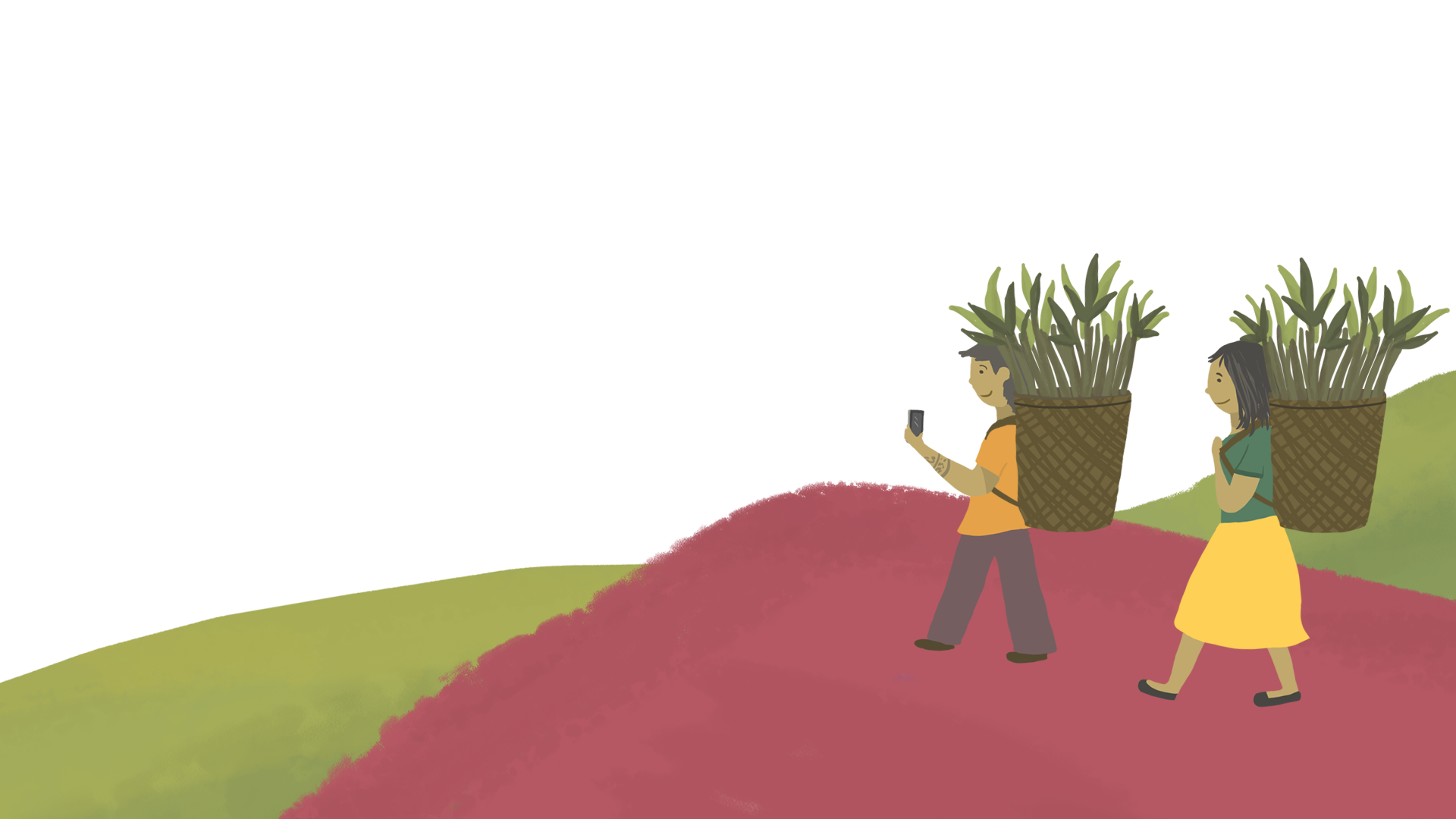 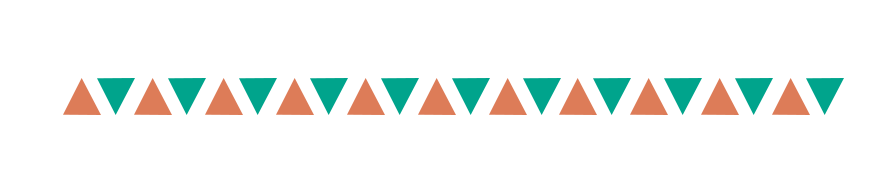 Renovar el pensamiento y las prácticas para el desarrollo rural en Sudamérica
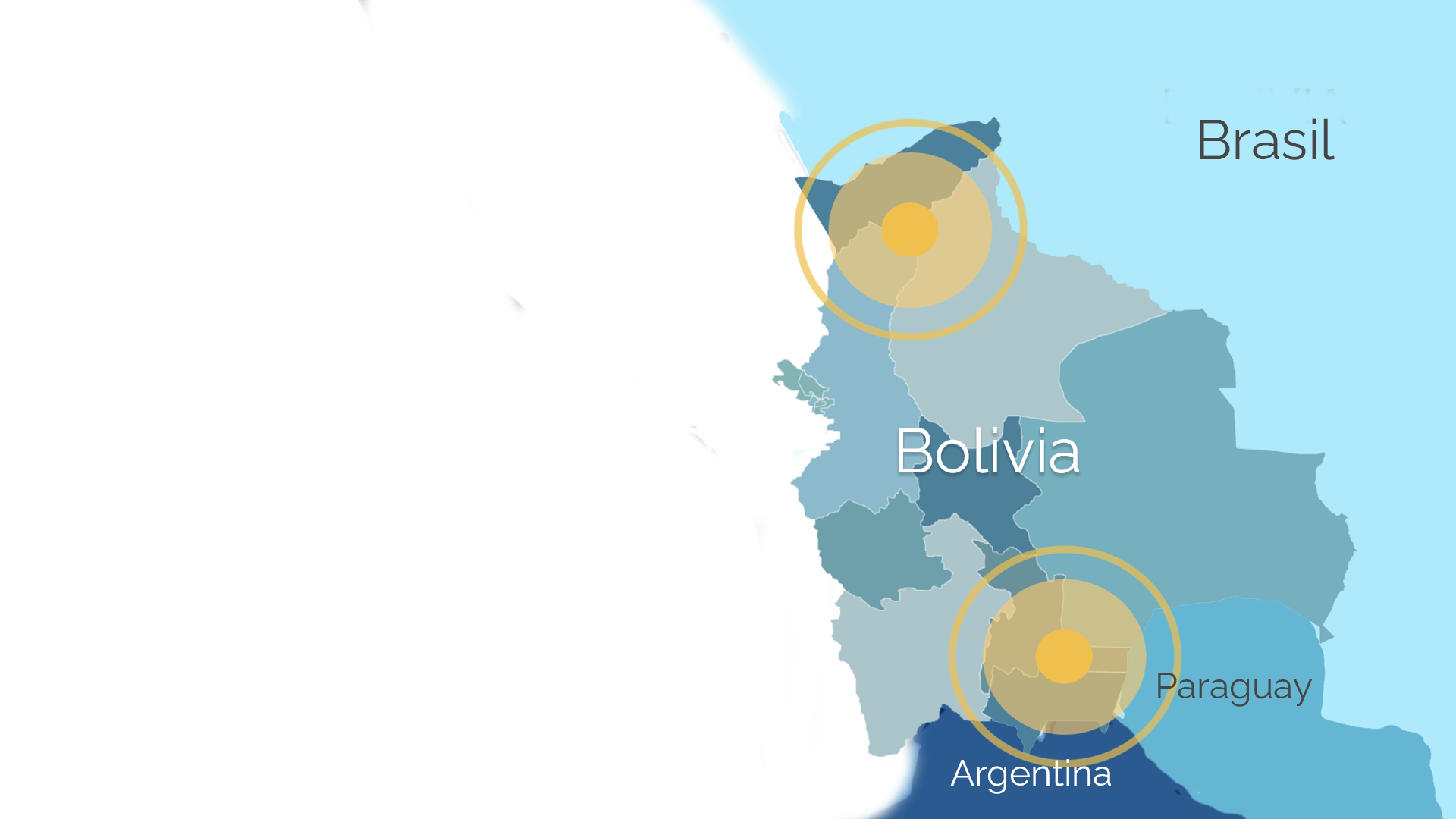 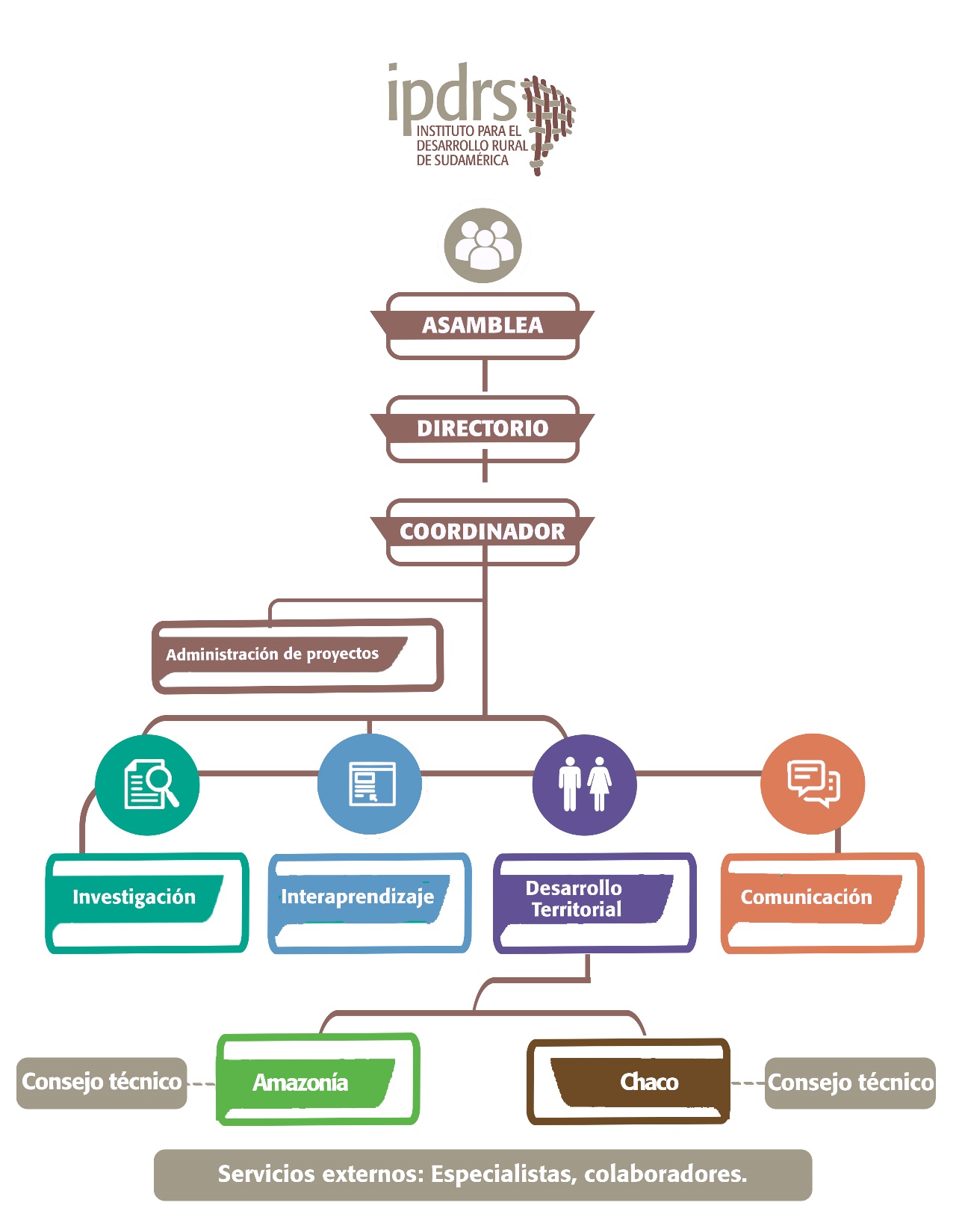 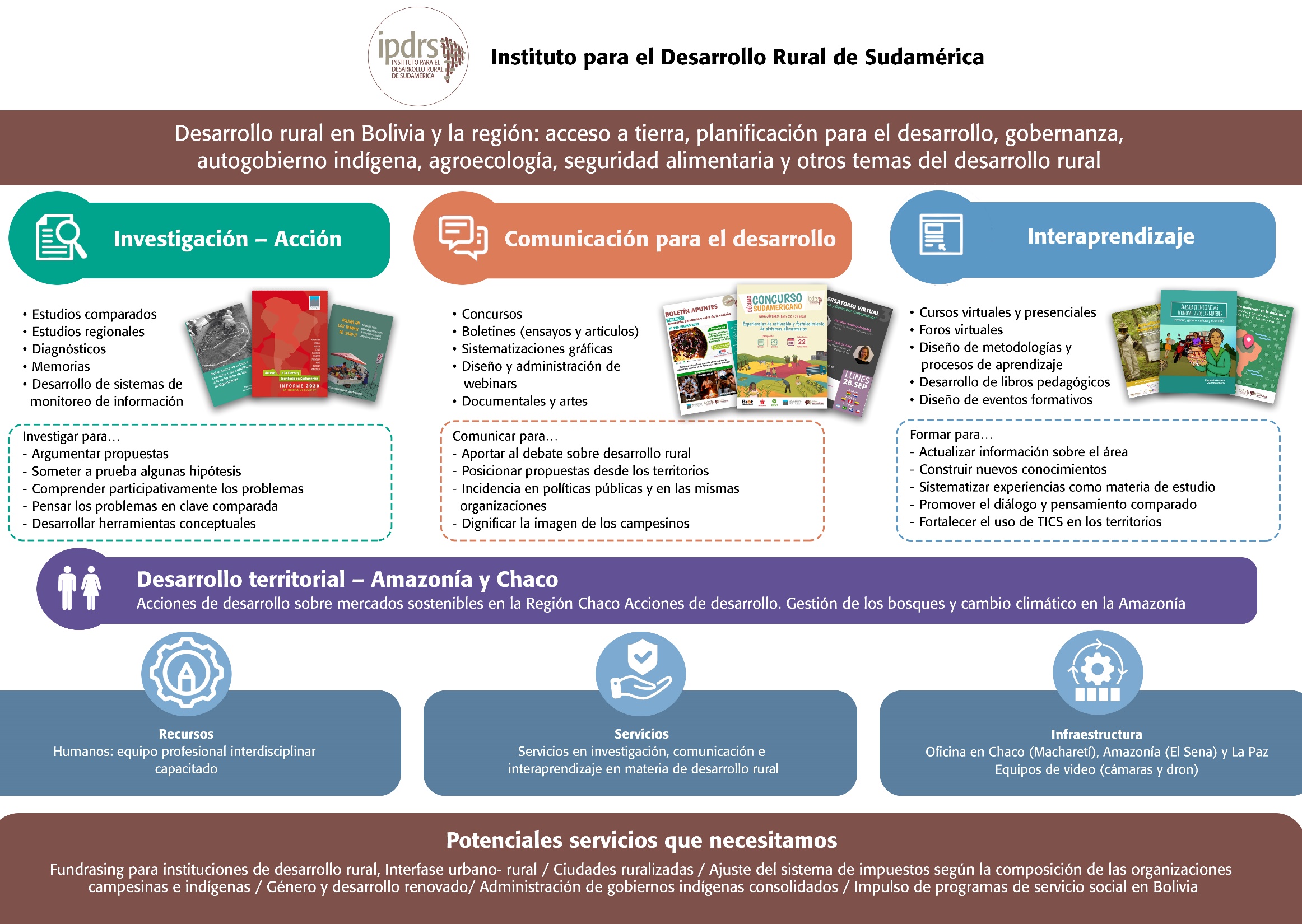 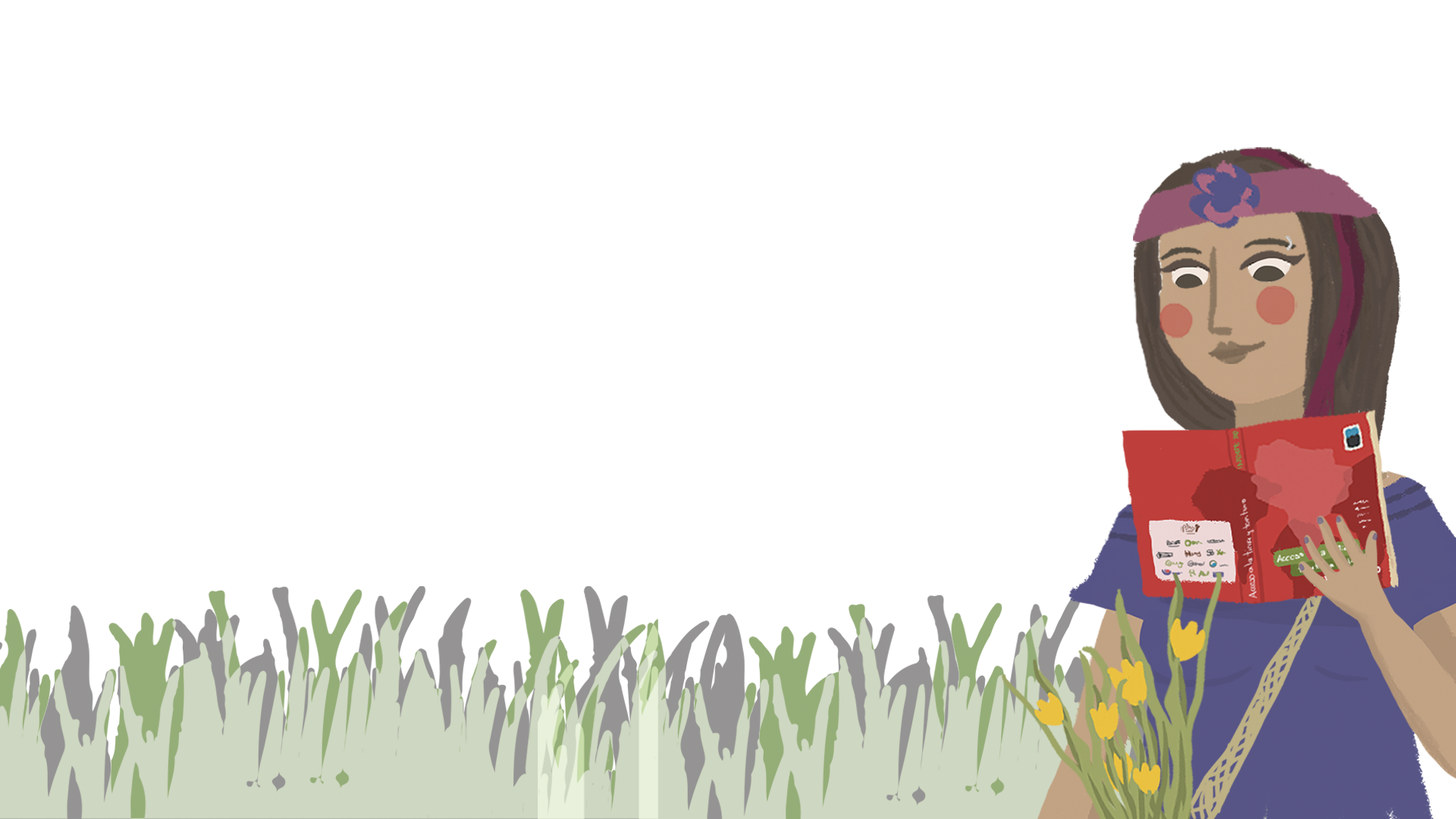 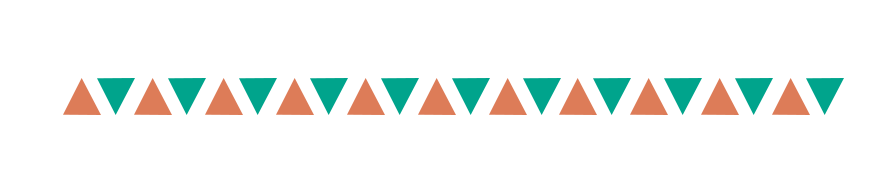 Investigación acción
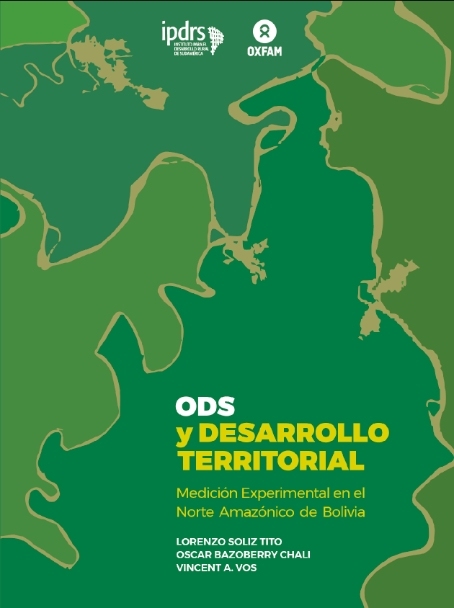 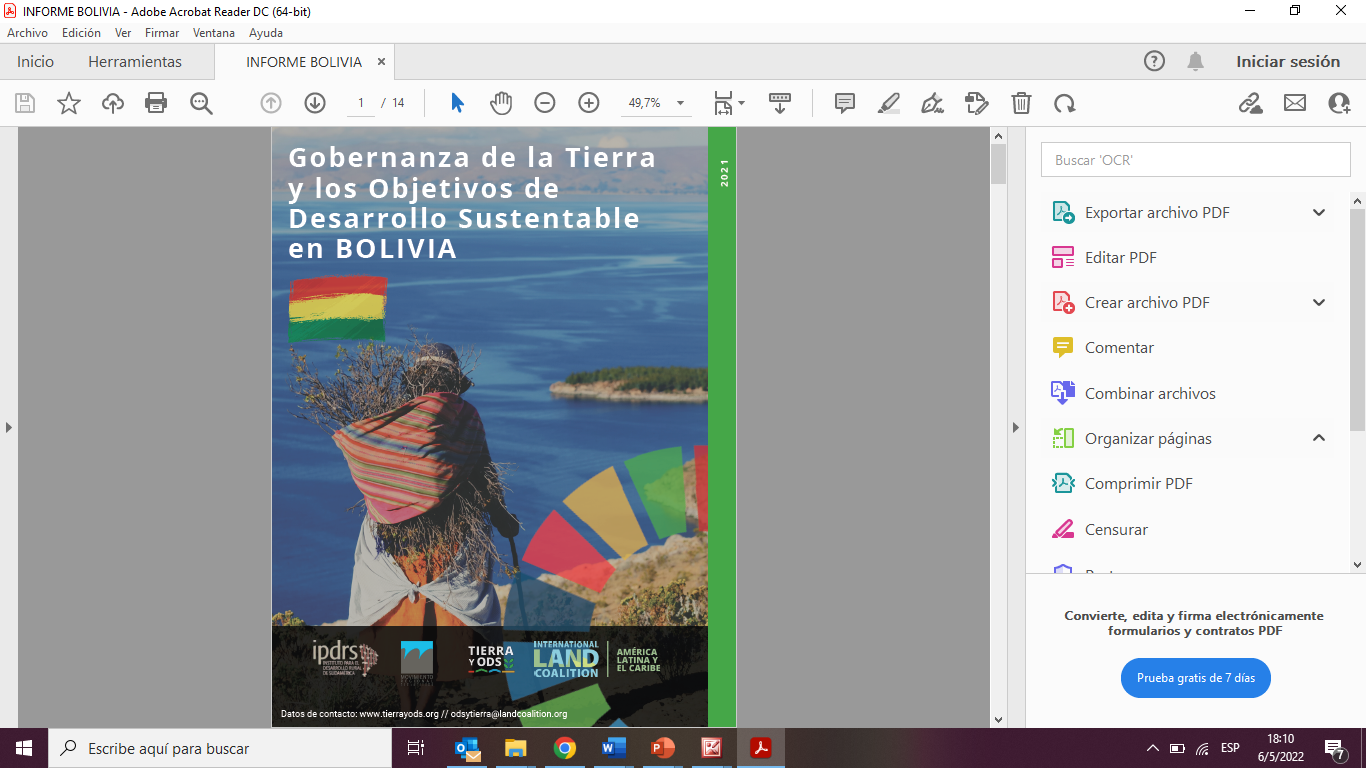 Investigación especializaday colaborativa
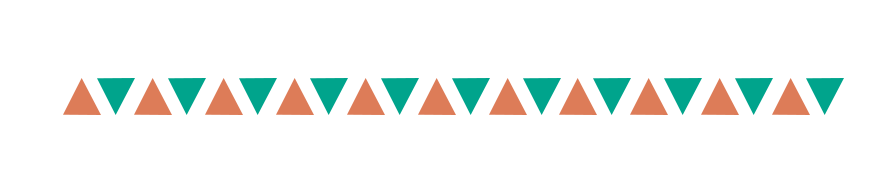 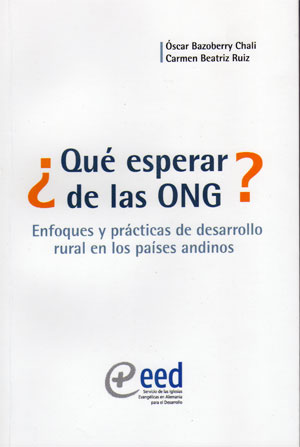 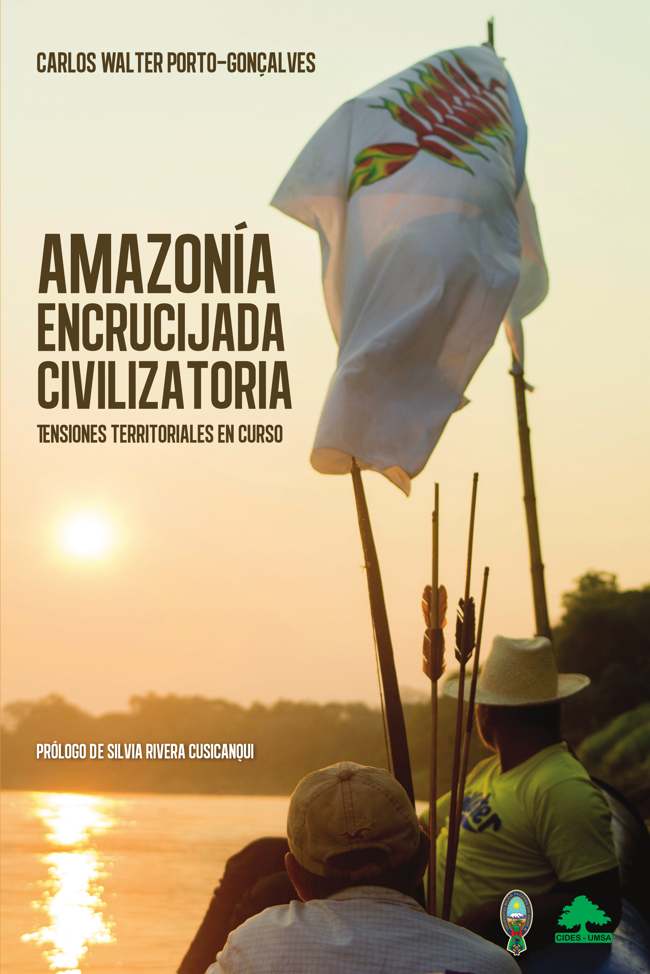 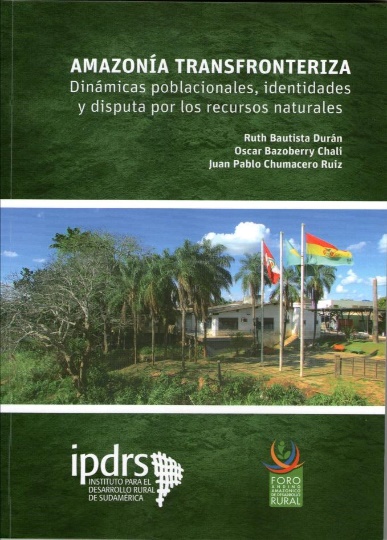 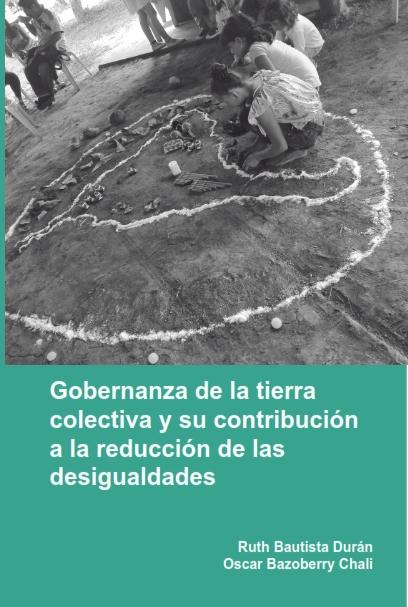 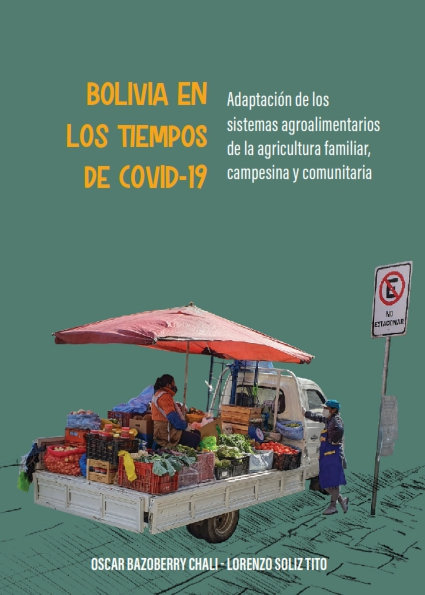 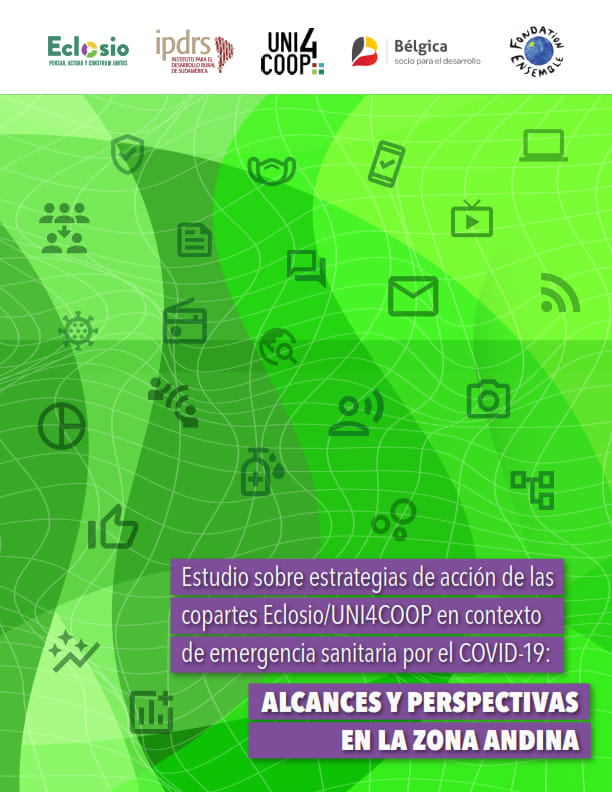 Investigación situada 
y coyuntural
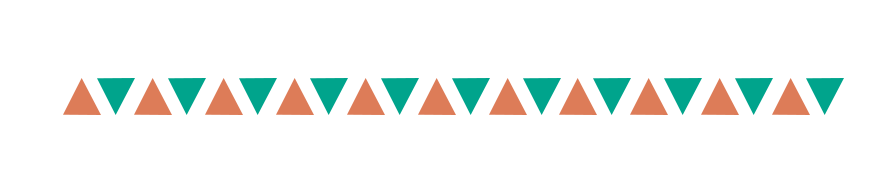 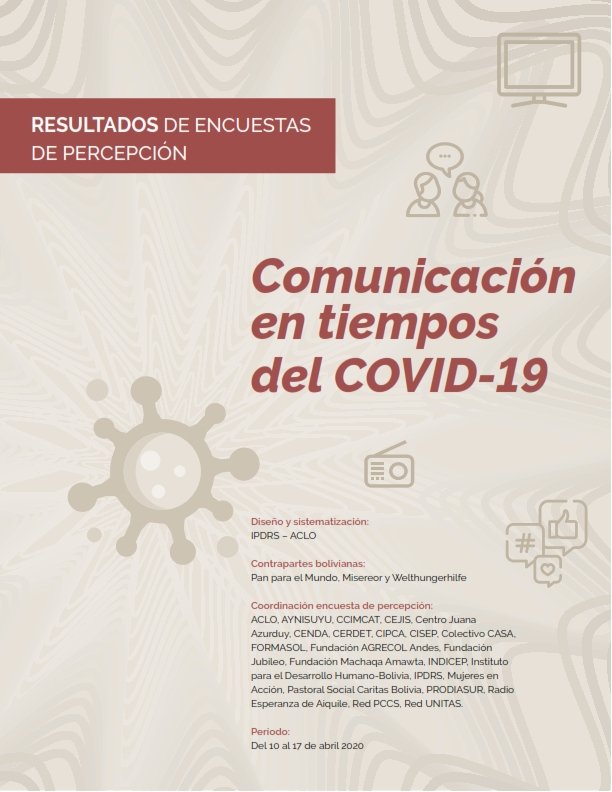 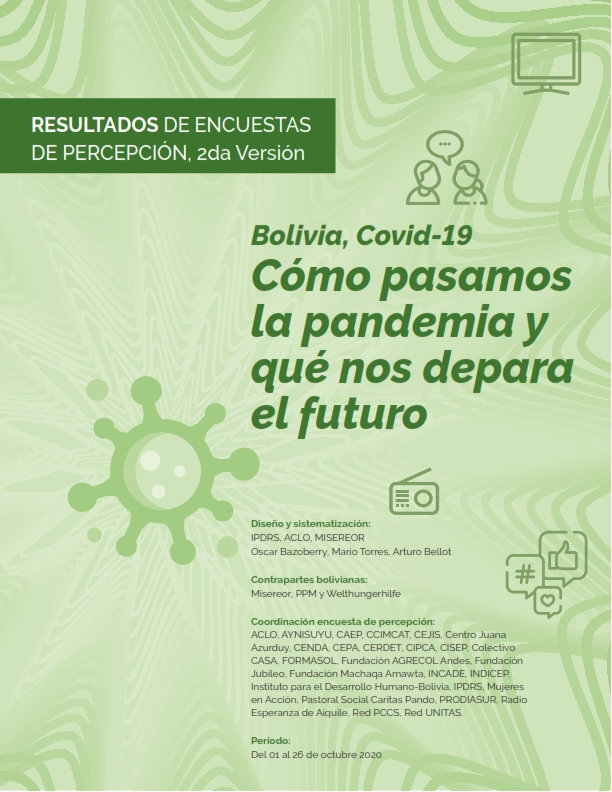 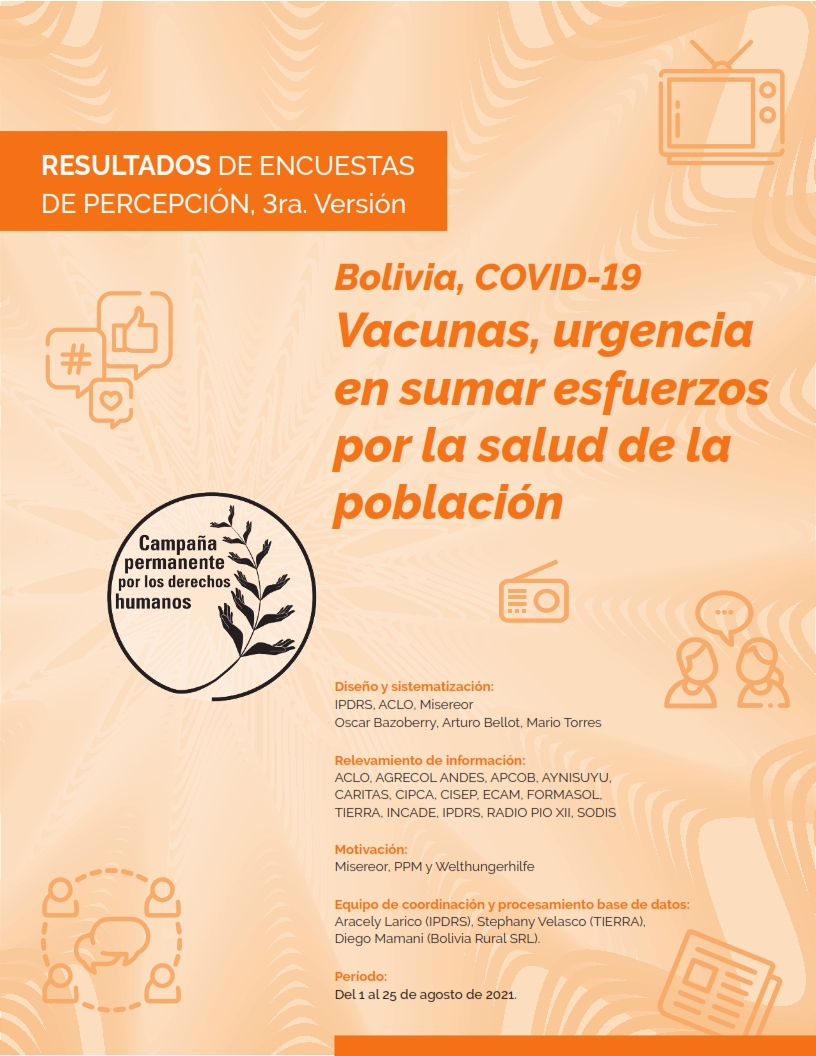 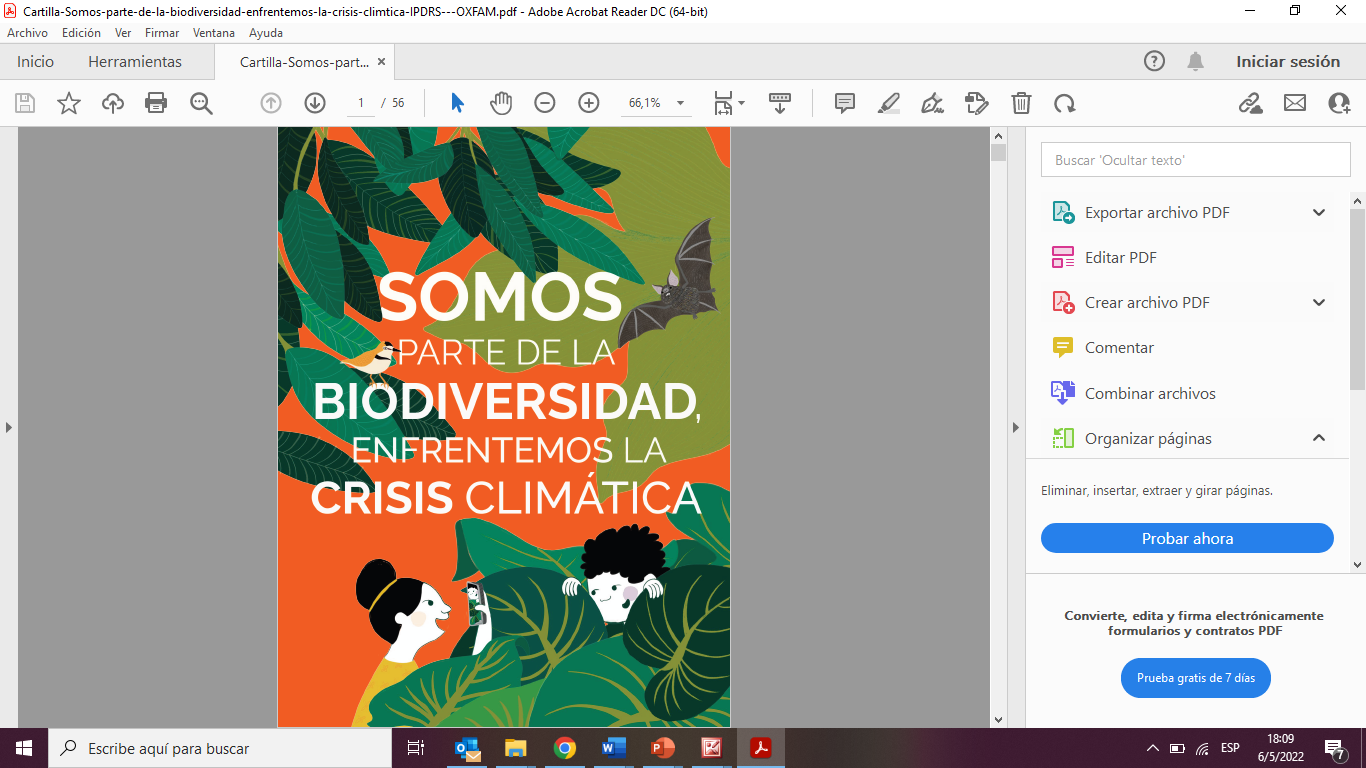 Material popularizable
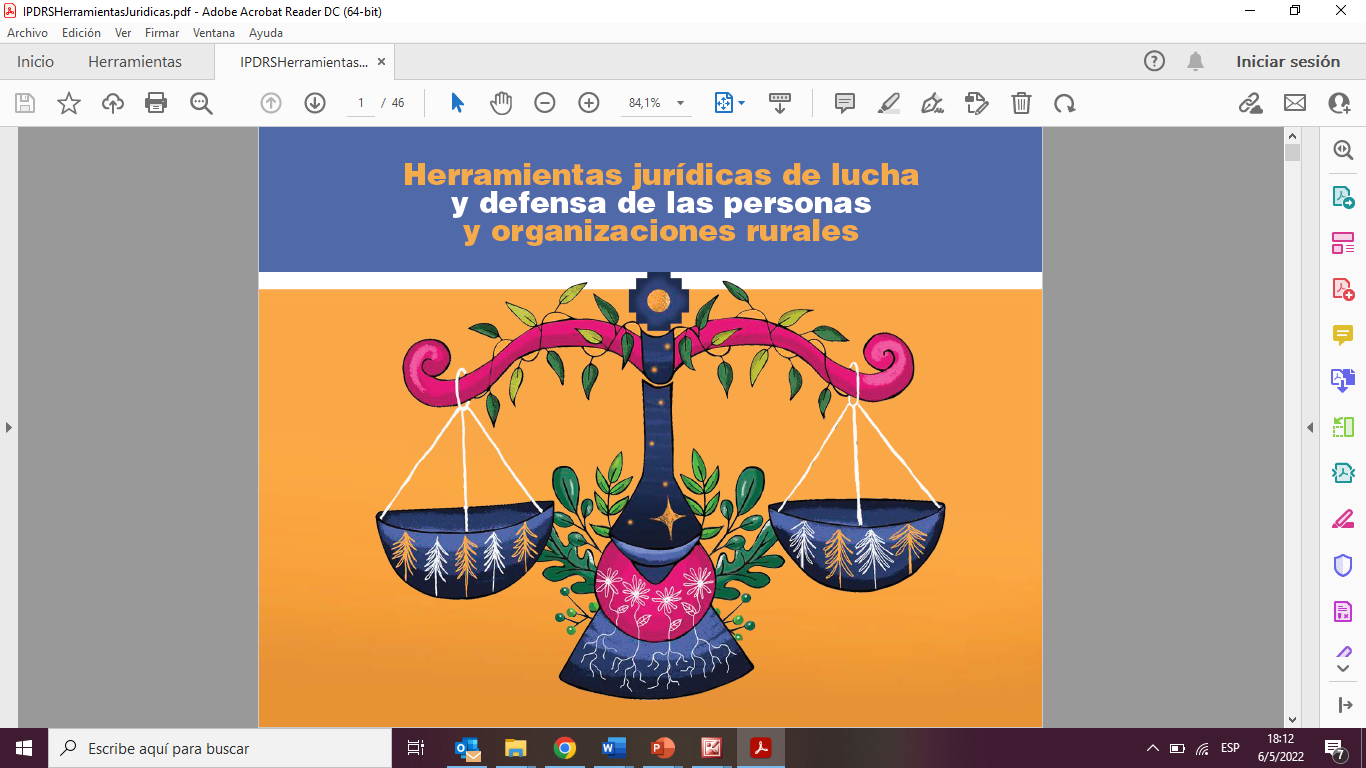 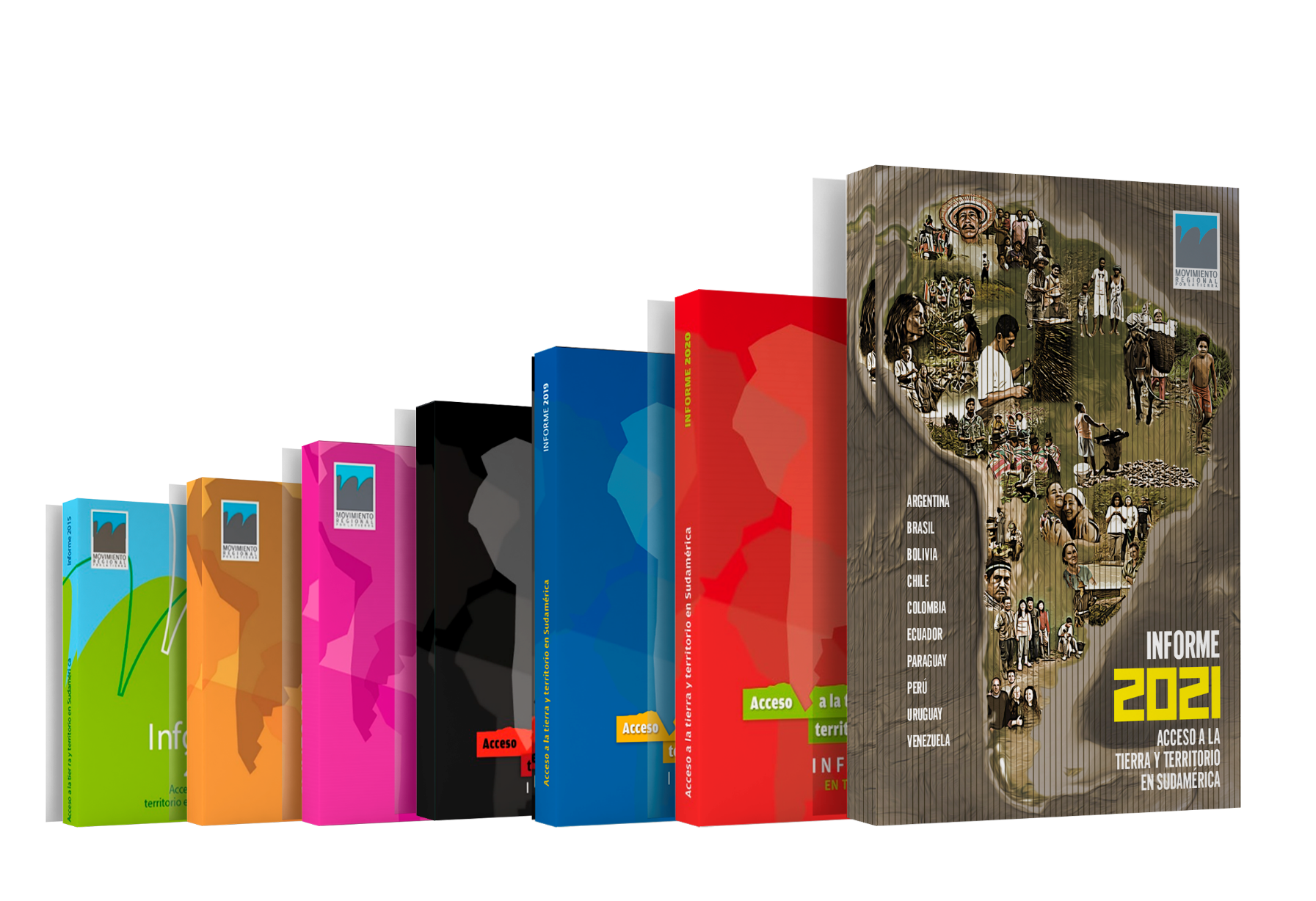 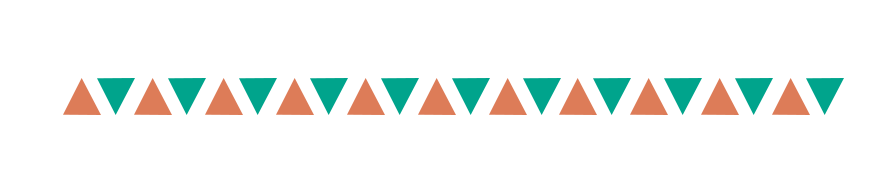 Informe anual
Acceso a la tierra y territorio en Sudamérica
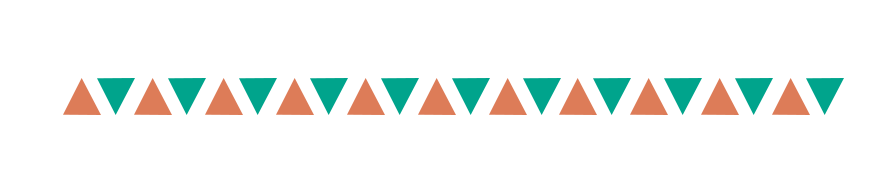 Avances a 2022
Cobertura de 10 países en Sudamérica
151     casos colectivos 
   58      casos familiares
   10      países sudamericanos
6.000   familias alcanzadas
   85      organizaciones sociales
   64      colectivos activistas
   35      académicos
  102     ONGs e institutos
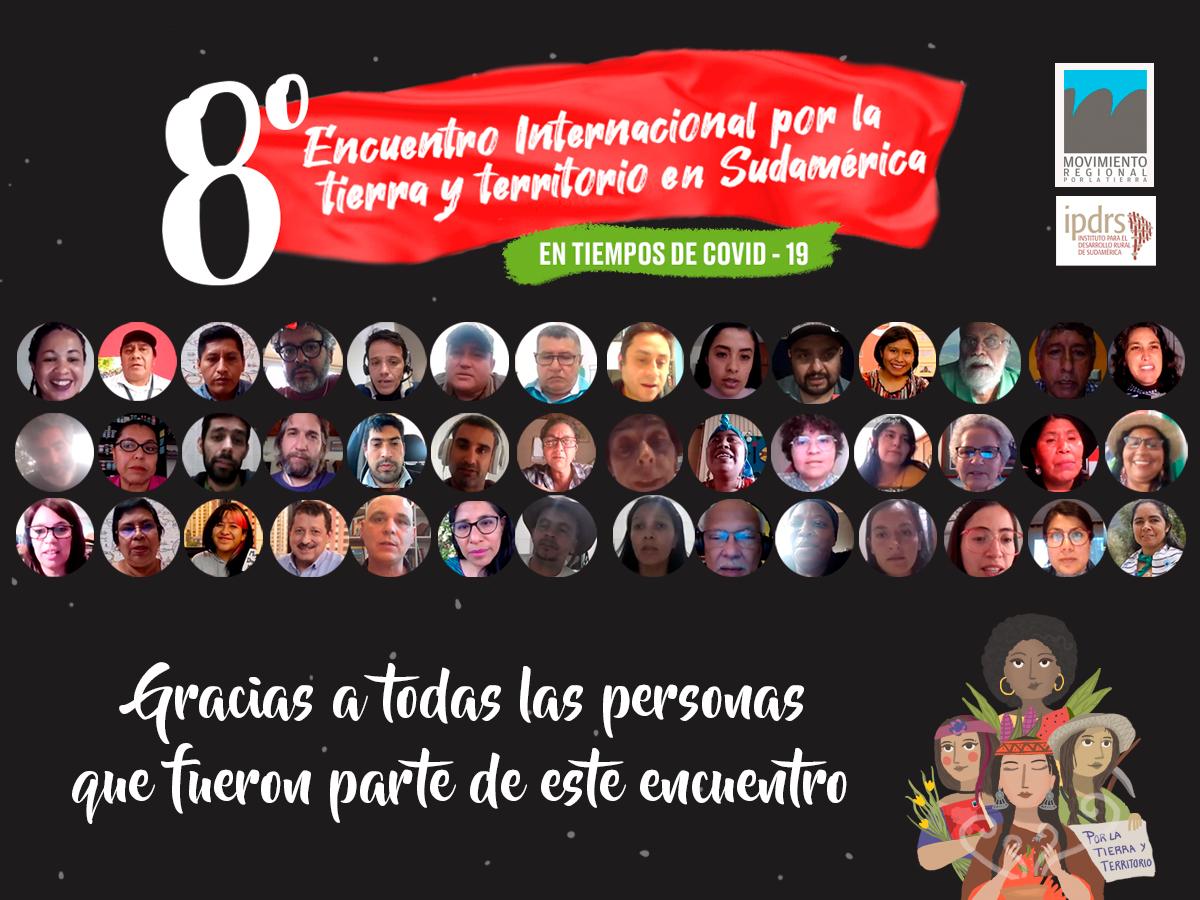 8 Encuentros por la tierra y territorio
Muestra fotográfica “Voces e imágenes”
Audiovisuales de experiencias territoriales
Ensayos y artículos
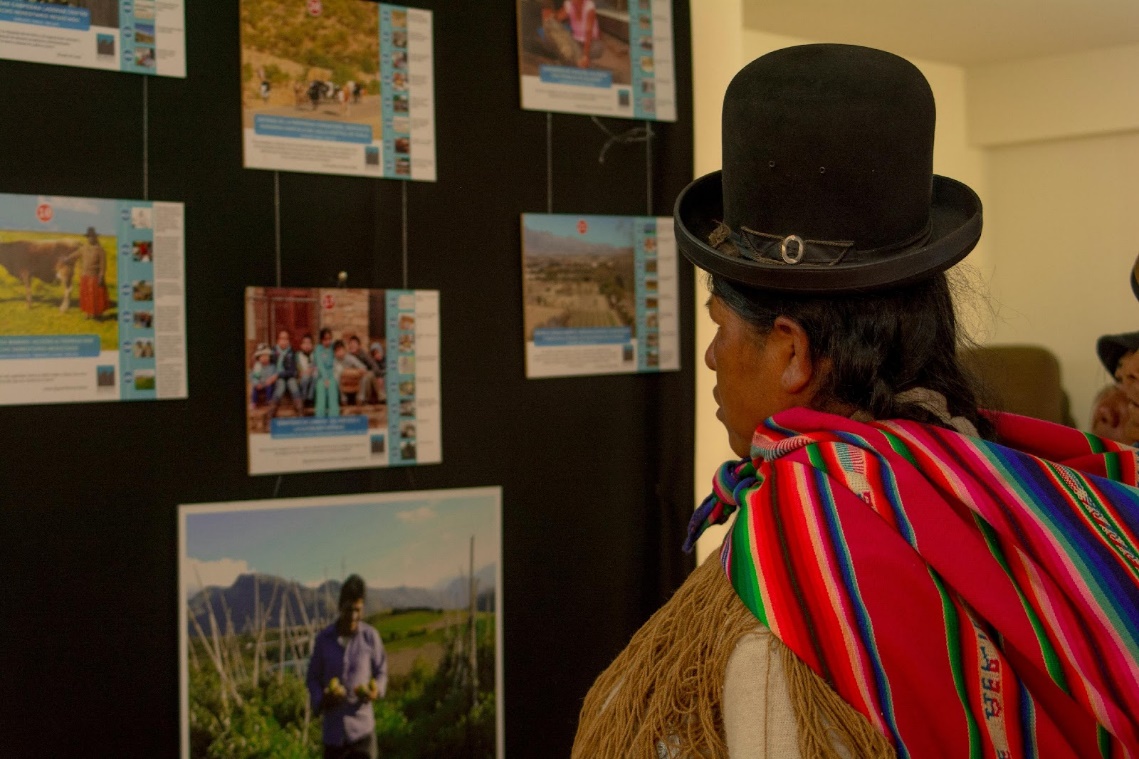 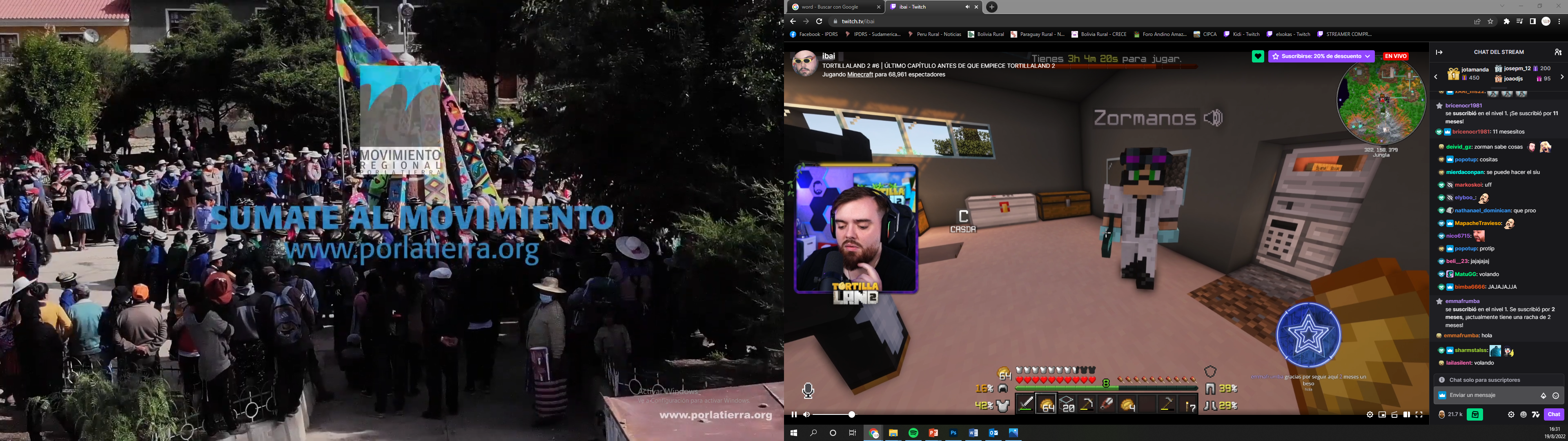 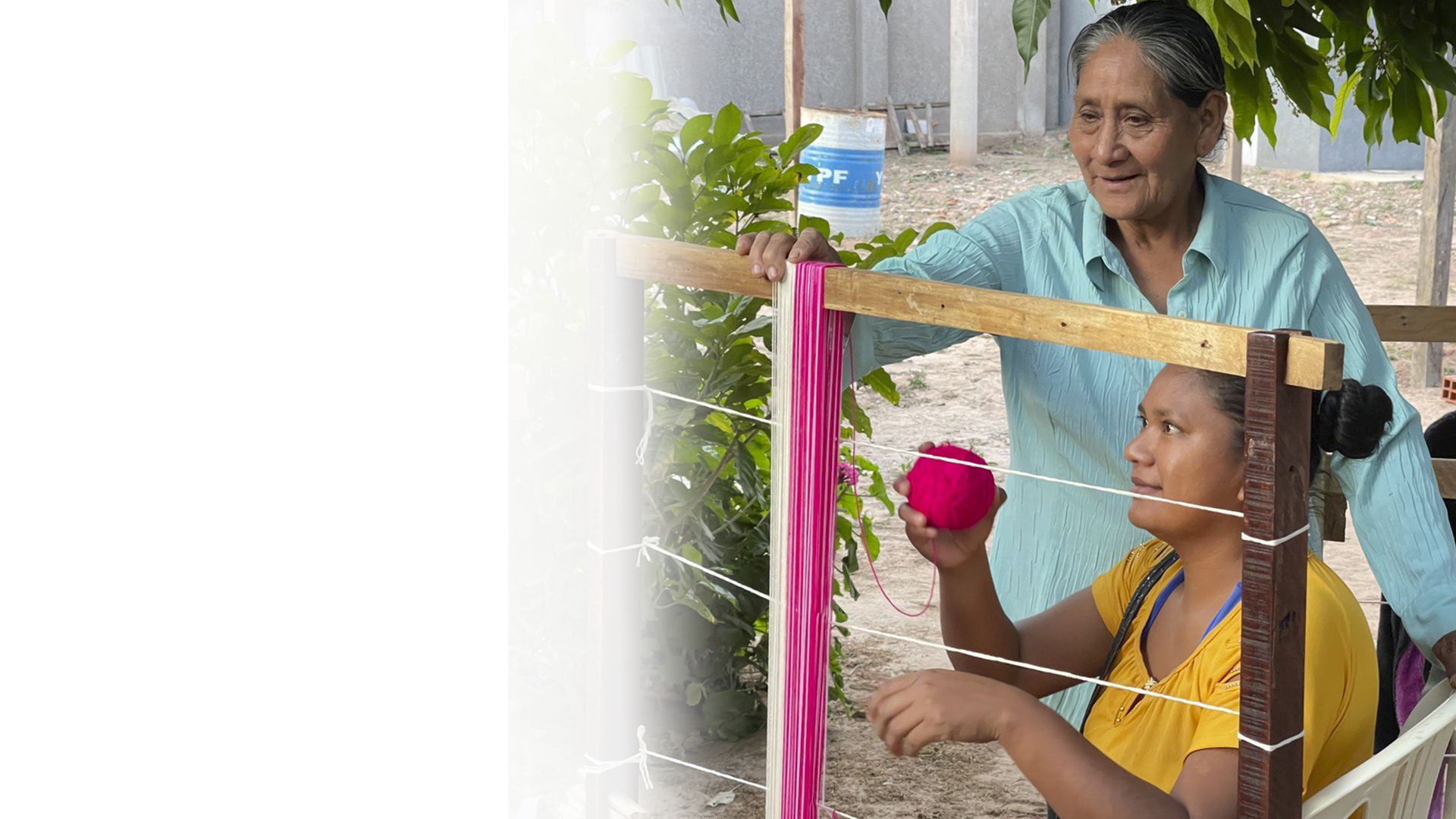 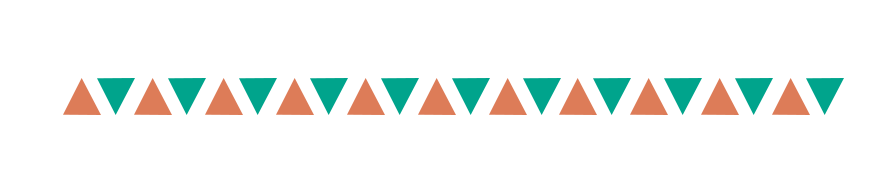 Interaprendizaje
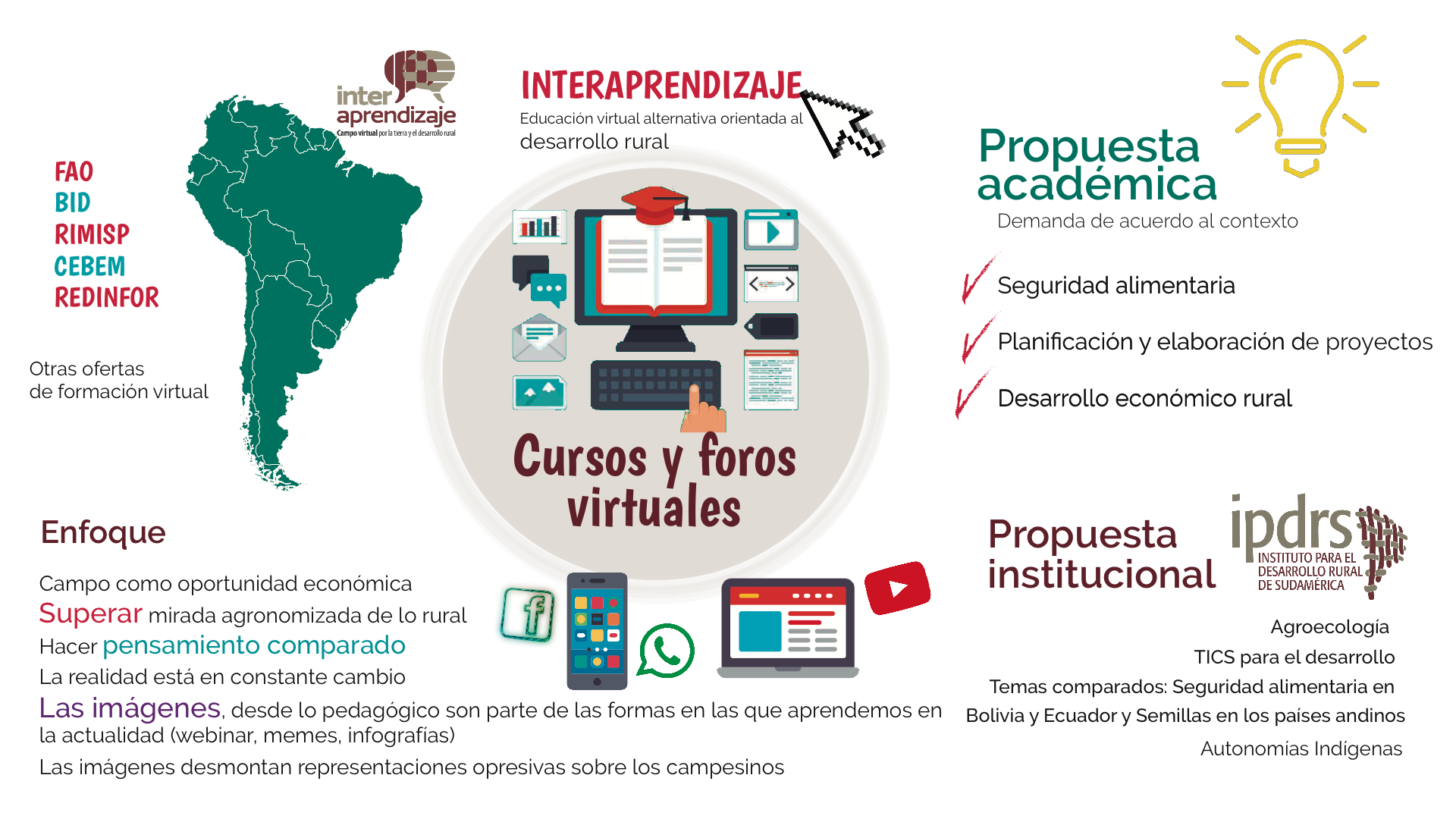 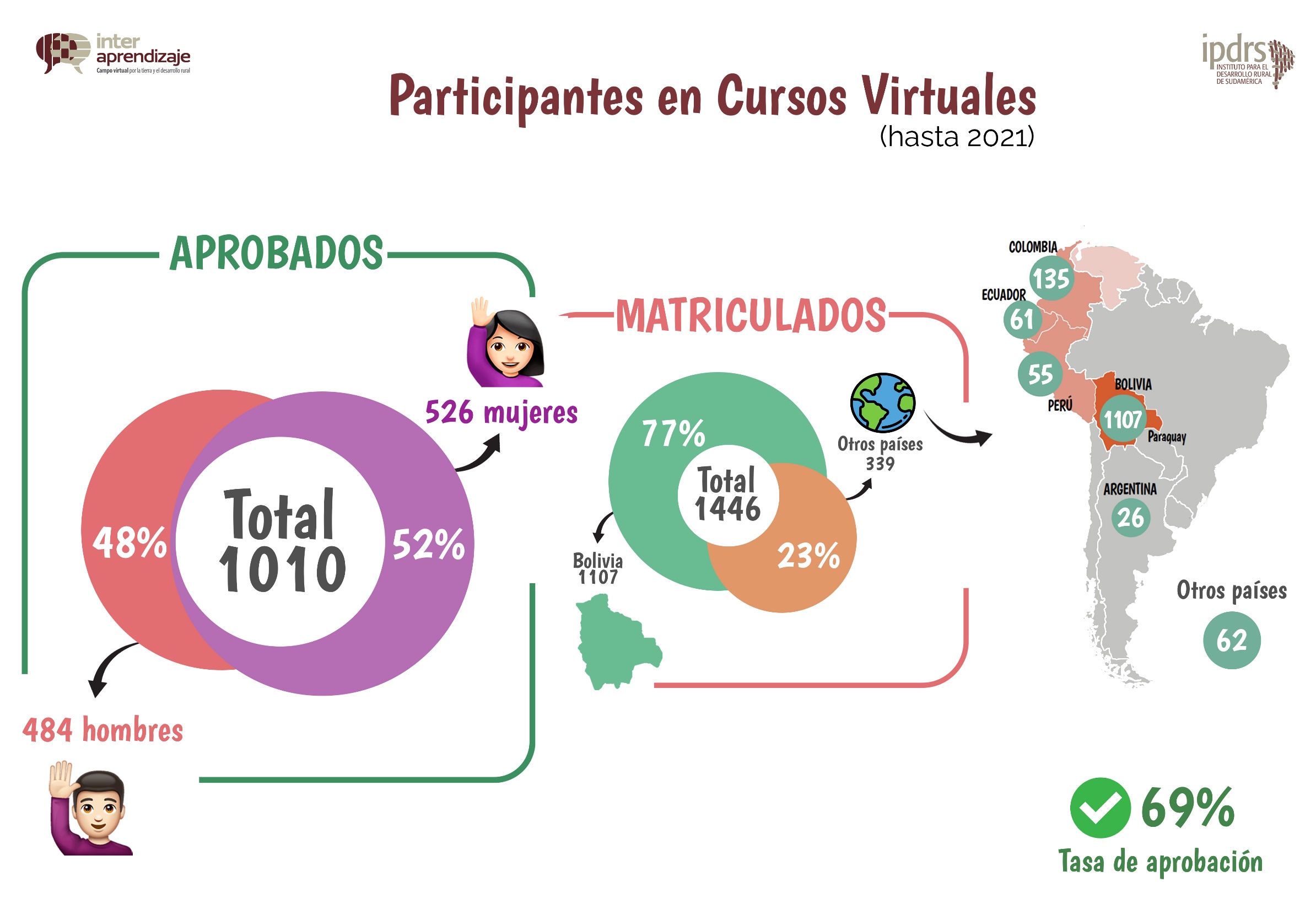 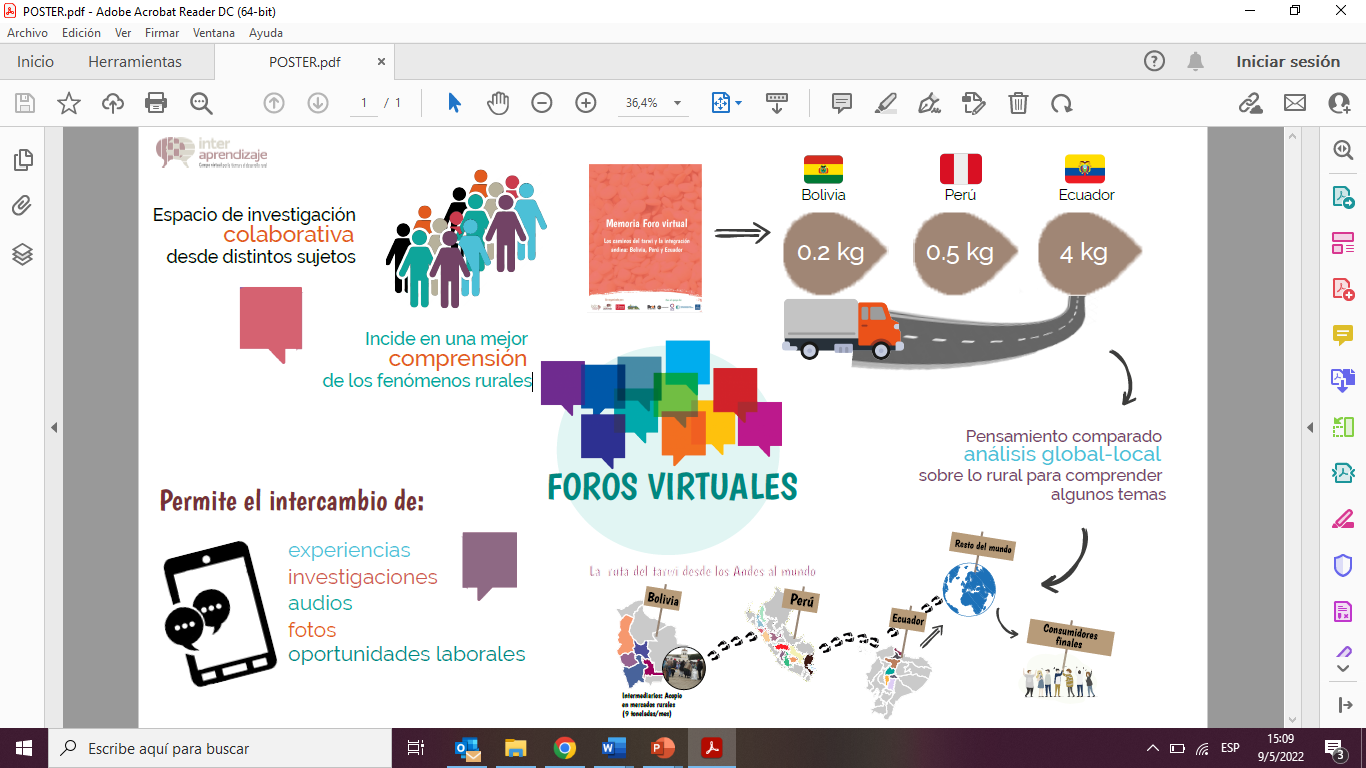 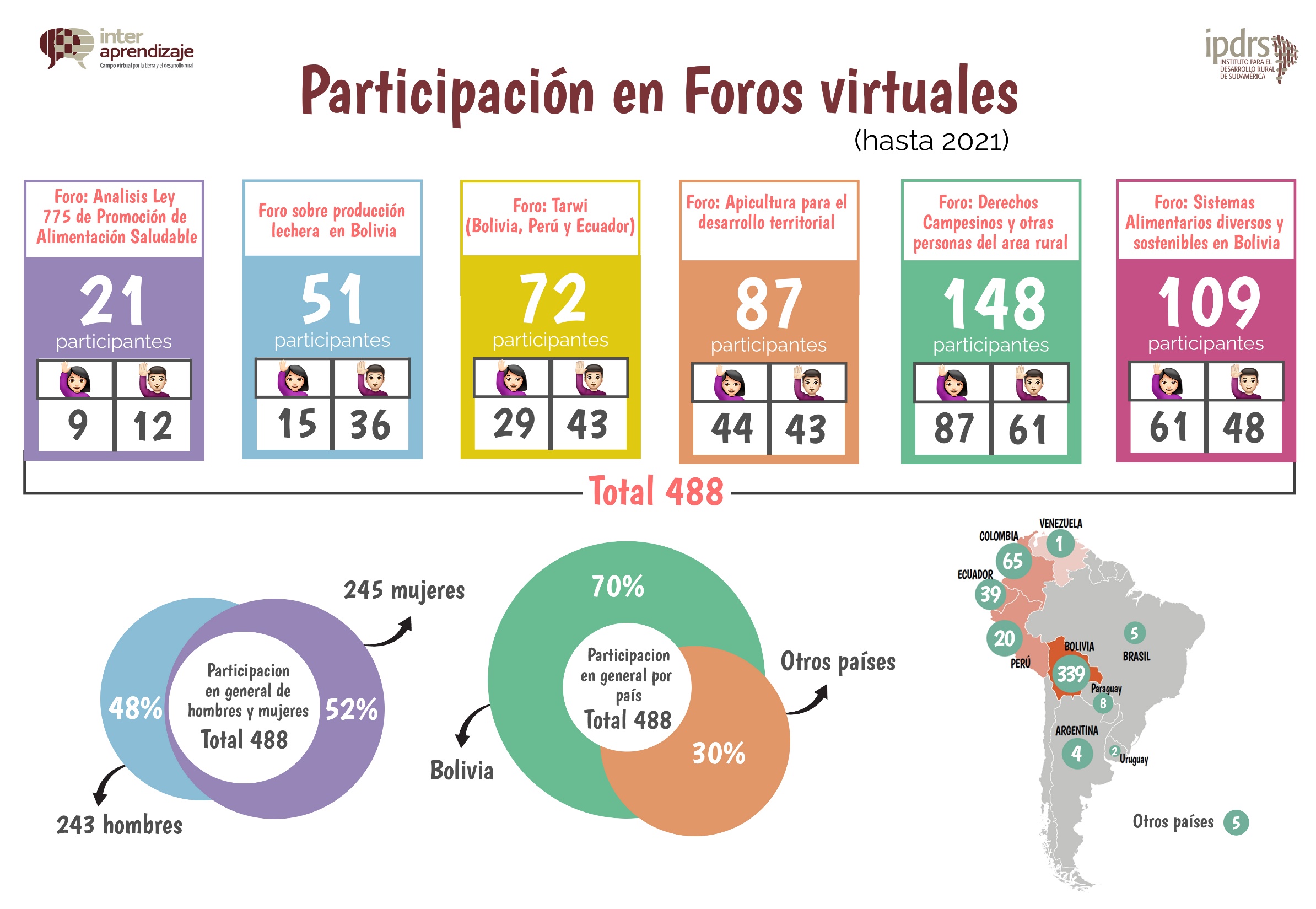 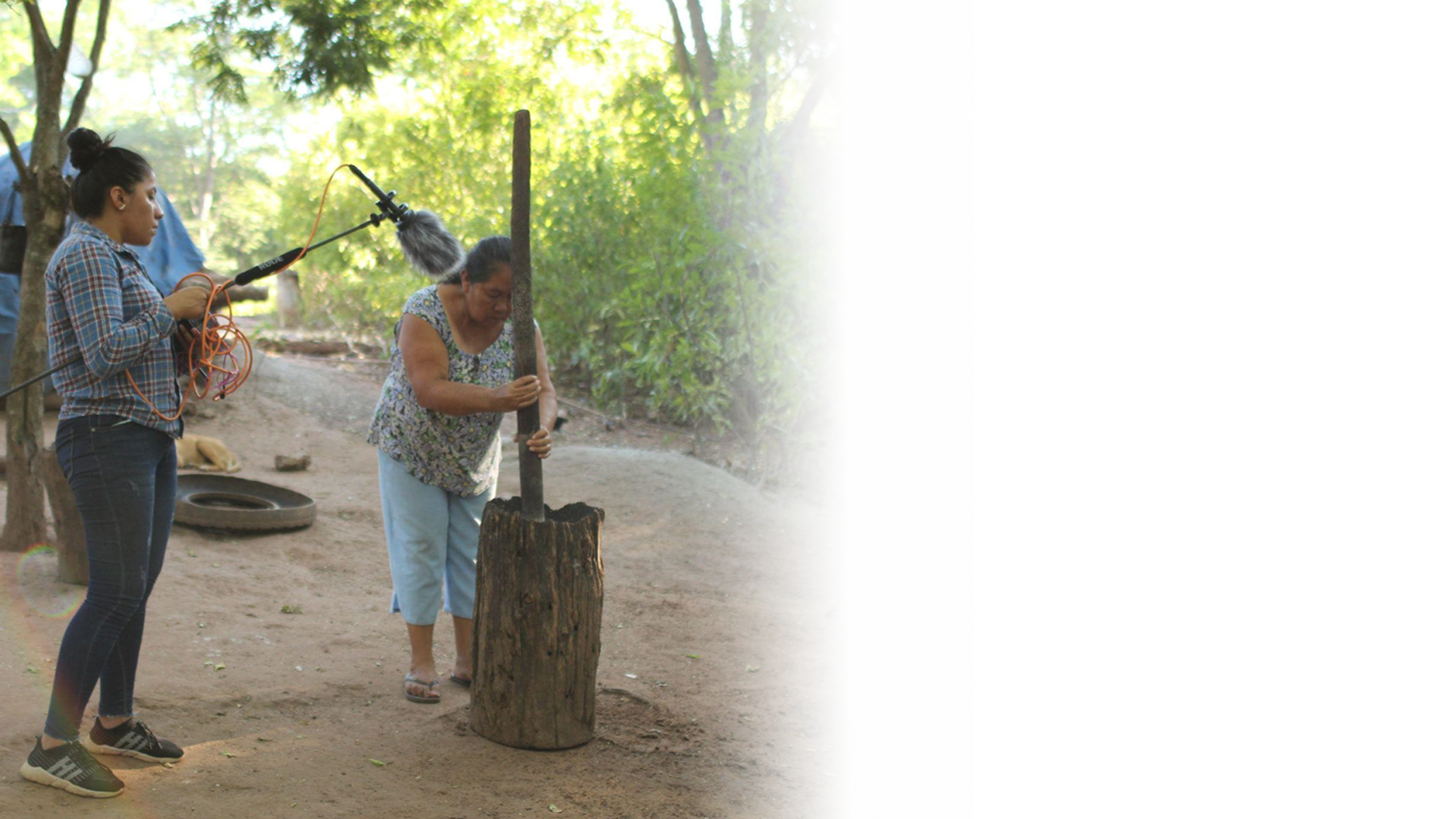 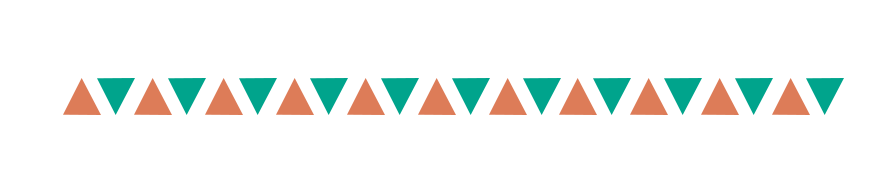 Comunicaciónpara la incidencia
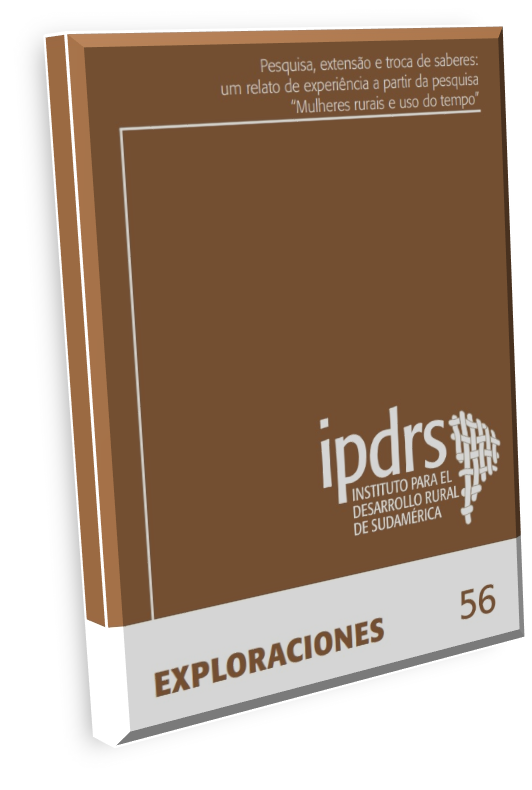 Se ha renovado la imagen tanto de la sección de Diálogos y Exploraciones

La serie de Diálogos tiene un promedio de 1000 vistas por articulo

Las publicaciones como libros y cartillas llegan a más personas mediante campañas publicitarias en redes, por ejemplo la publicación “Bolivia en los tiempos de COVID-19” tiene 12500 descargas
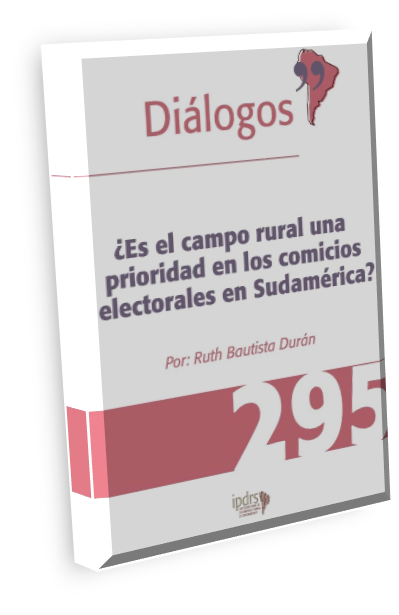 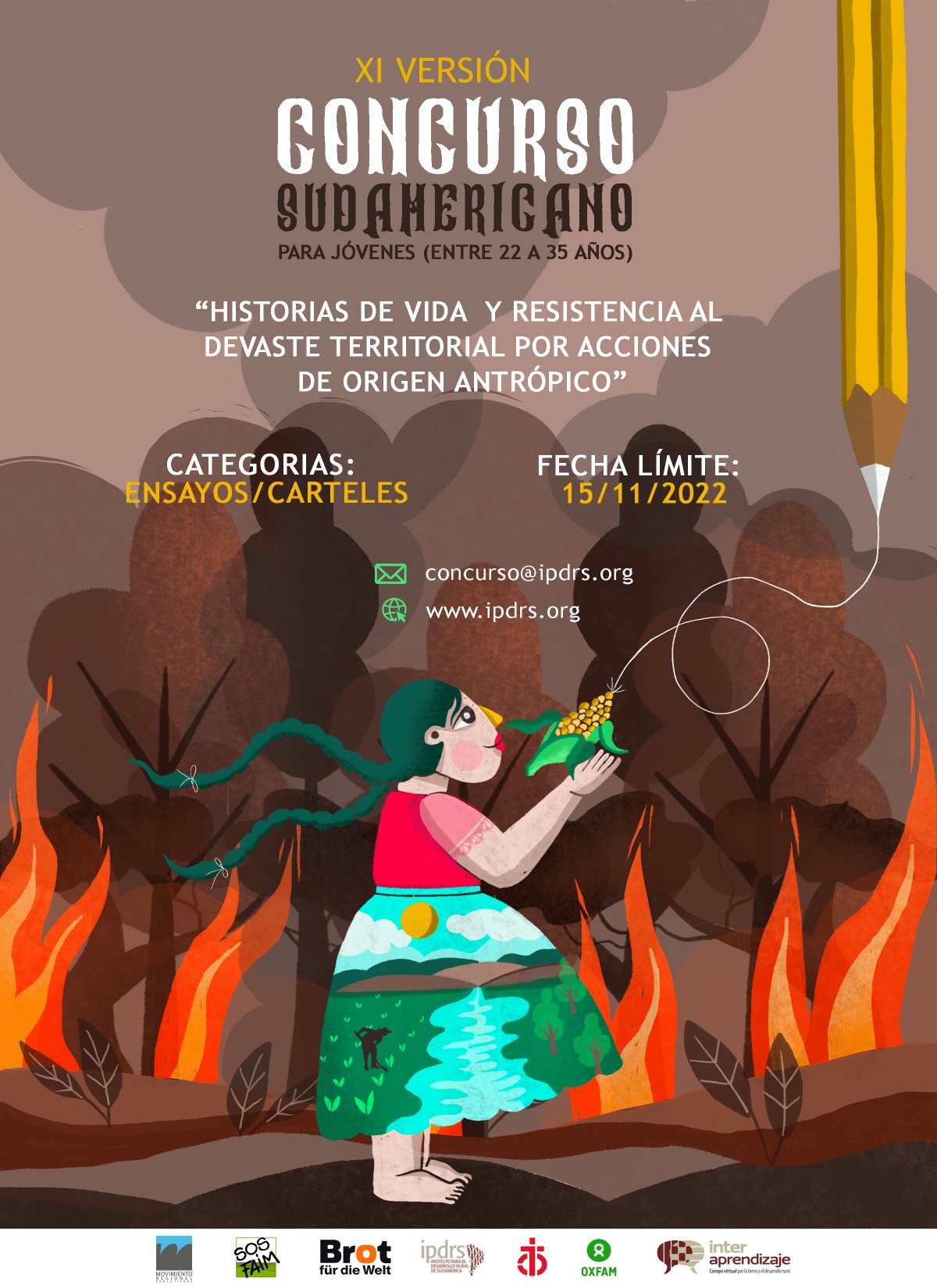 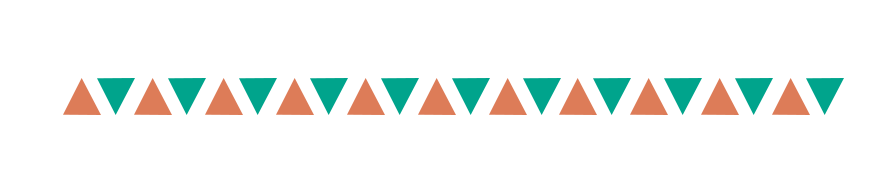 Concurso IPDRS
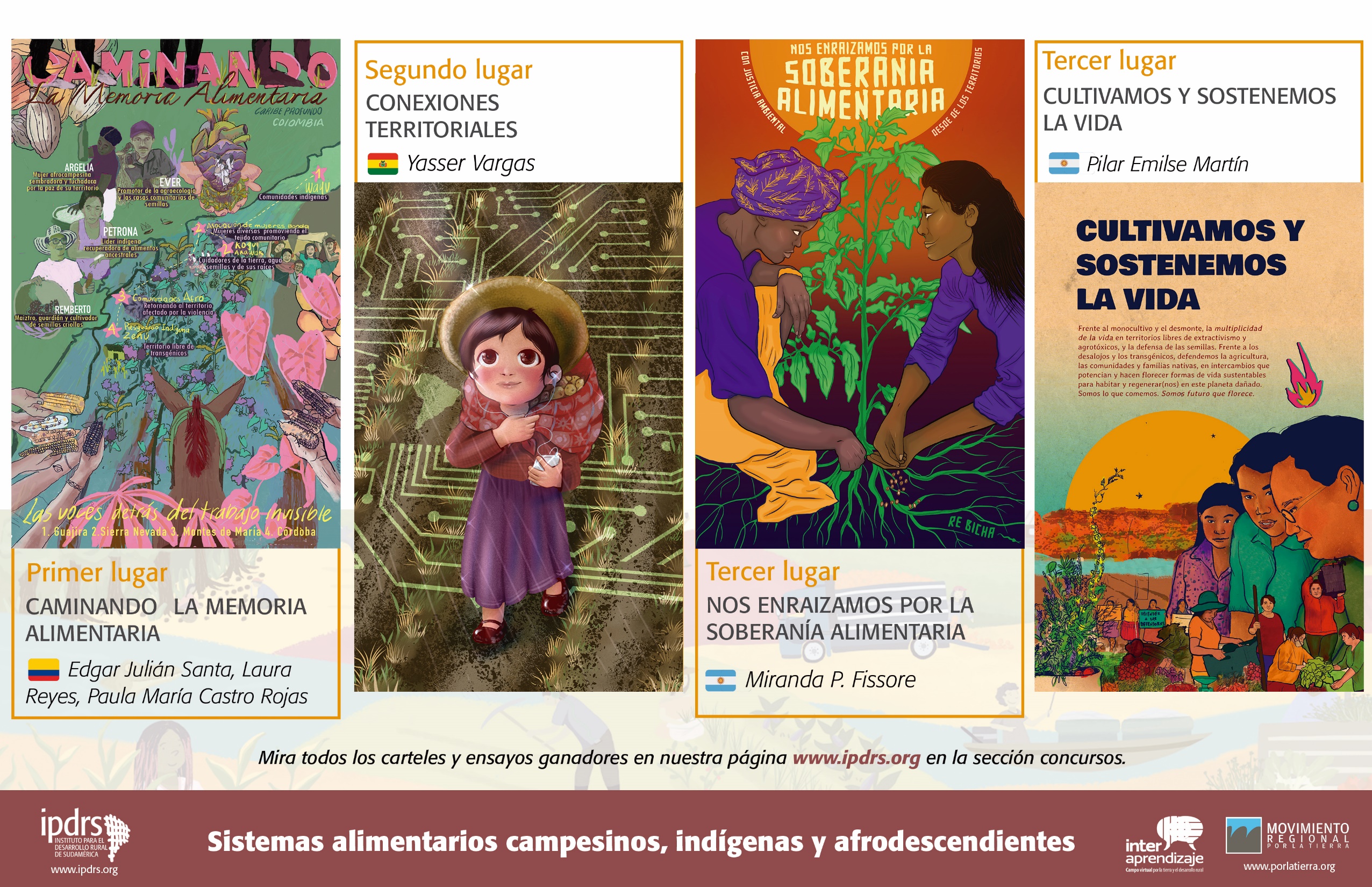 Último Concurso 2021
"Experiencias de activación y fortalecimiento de sistemas alimentarios campesinos, indígenas y afrodescendientes“

50 jóvenes: 20 hombres y 30 mujeres de 8 países: Argentina, Bolivia, Brasil, Chile, Colombia, Ecuador, Perú y Venezuela
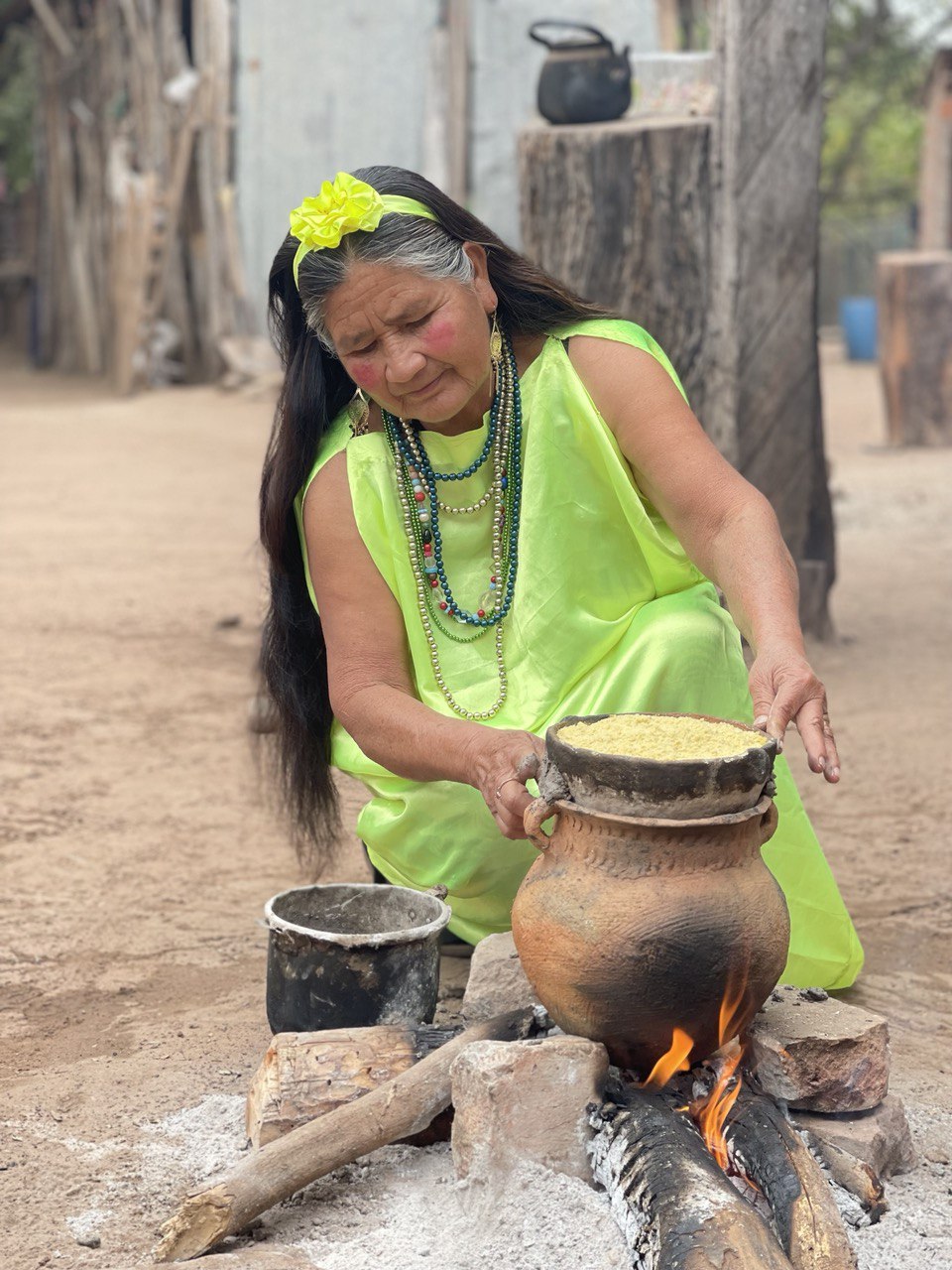 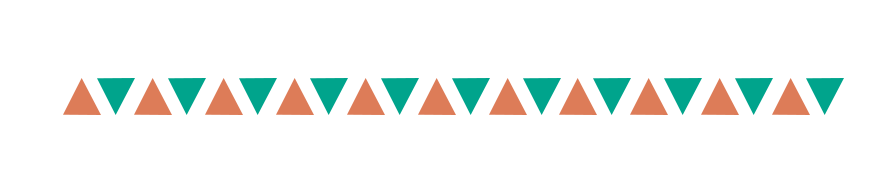 Desarrollo territorial
CHACO
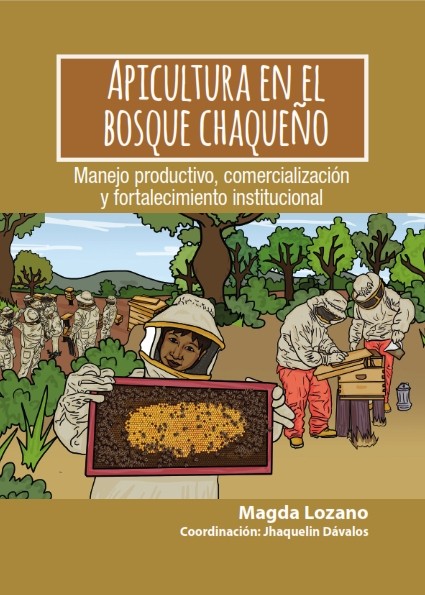 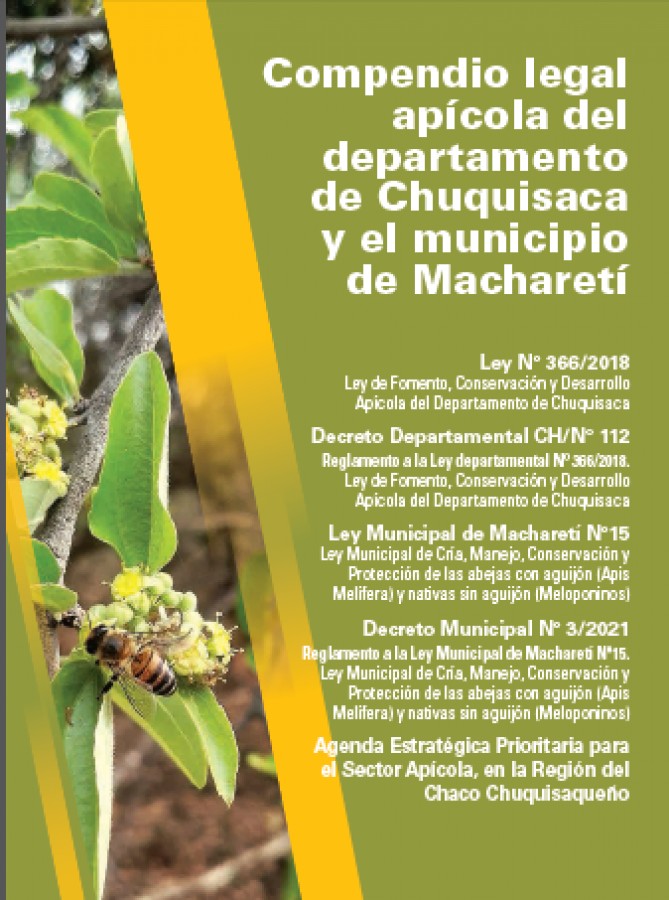 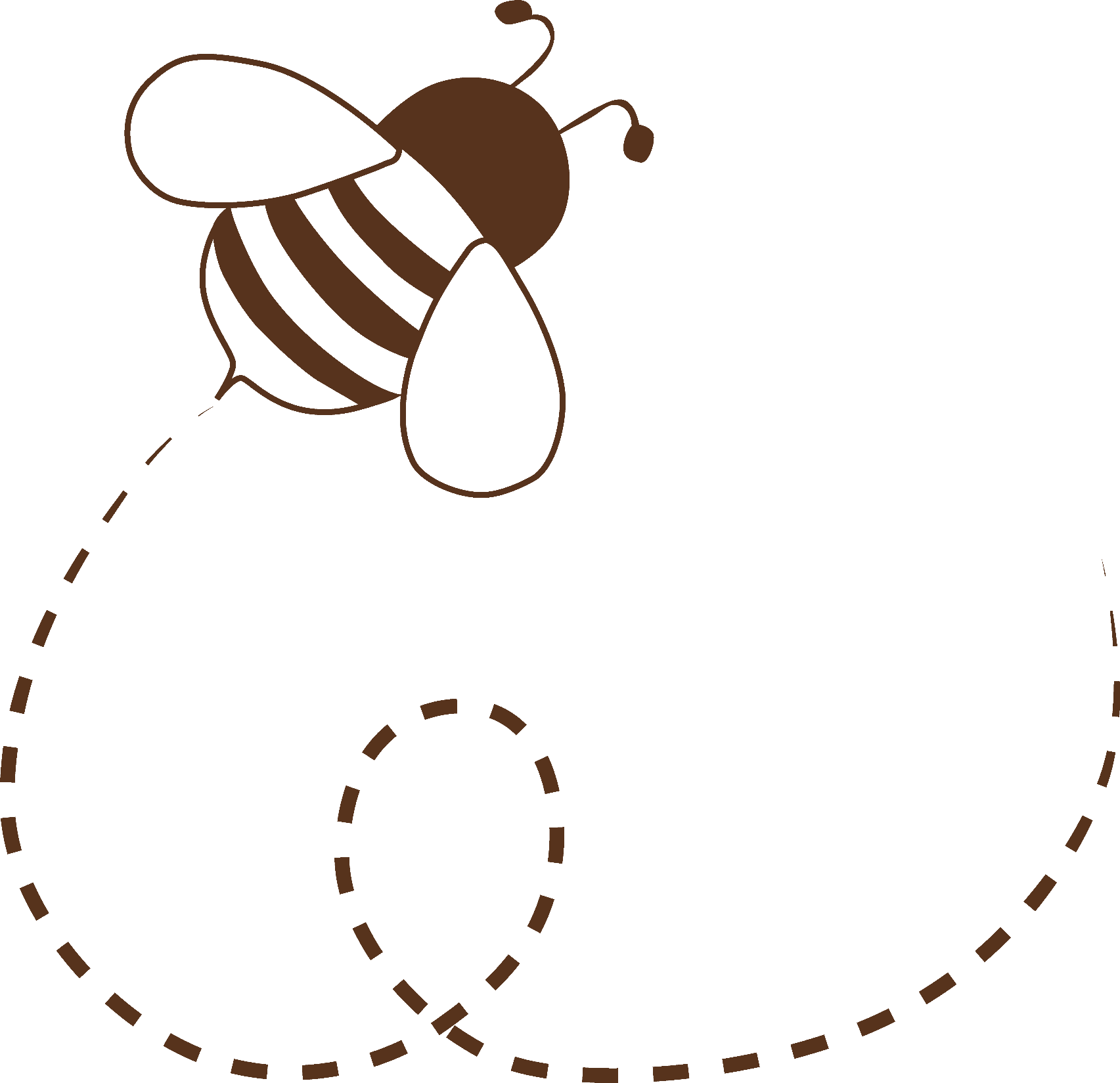 Apicultura
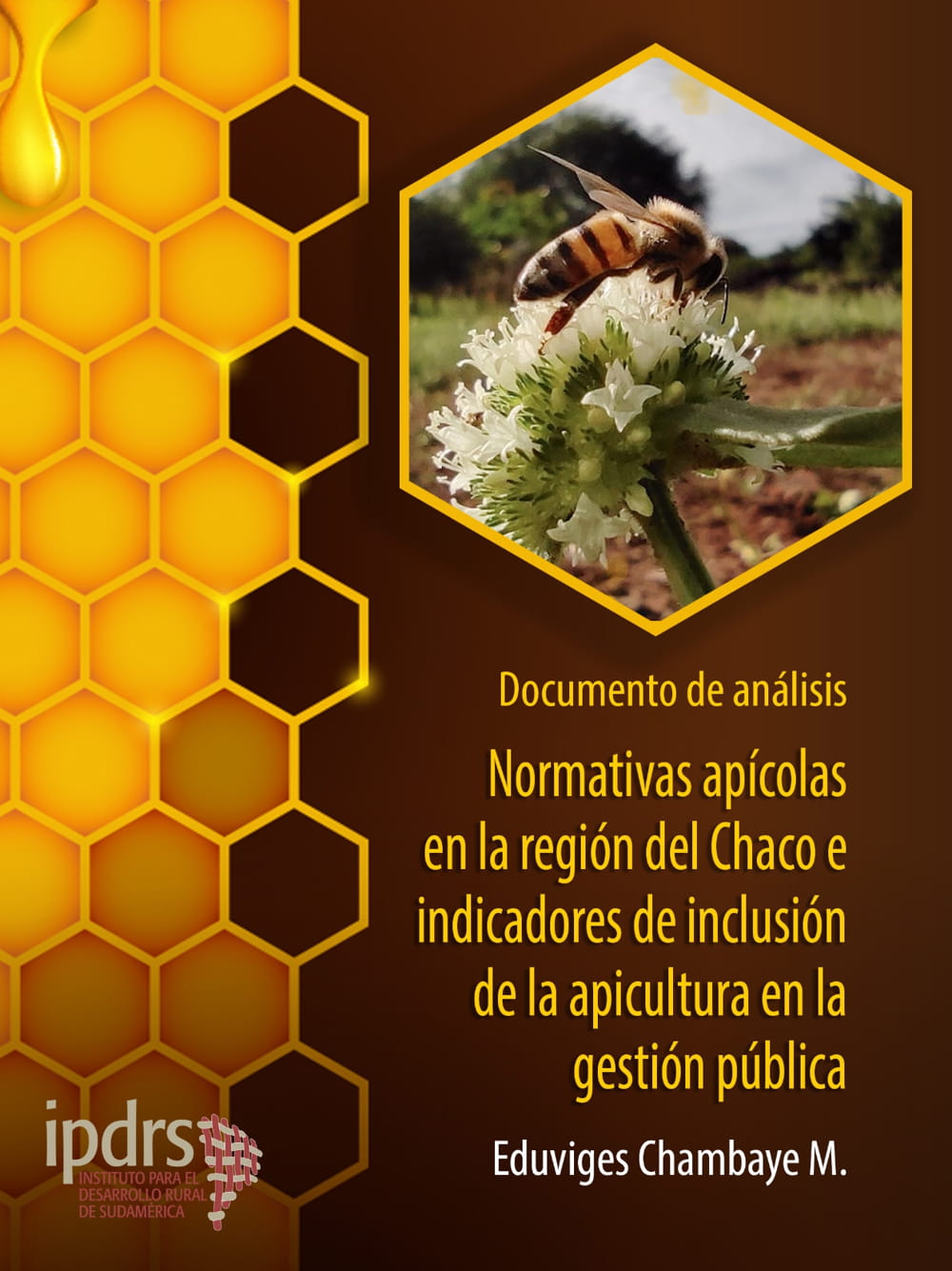 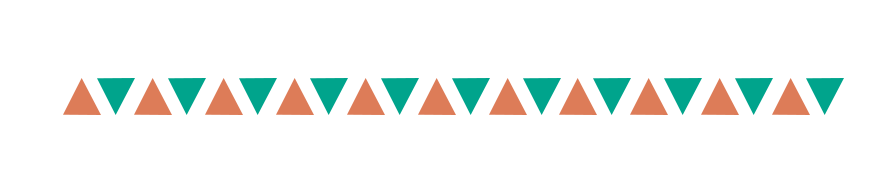 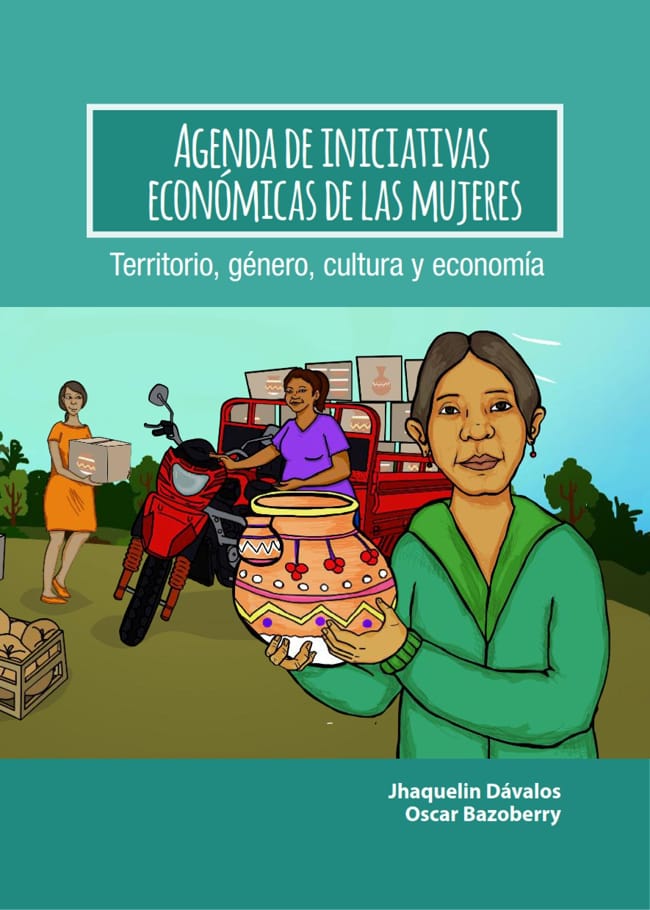 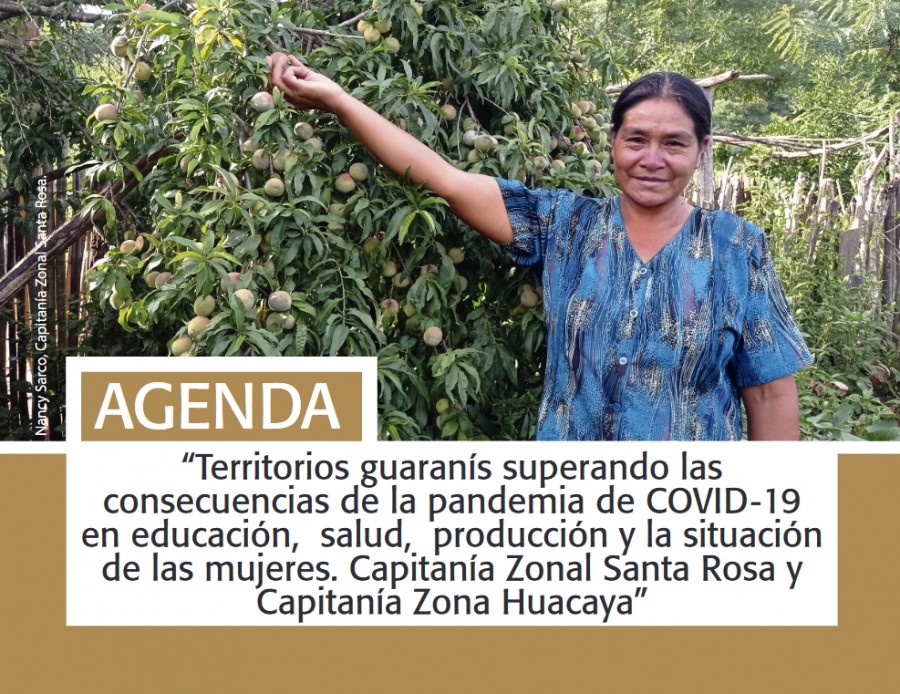 Agendas
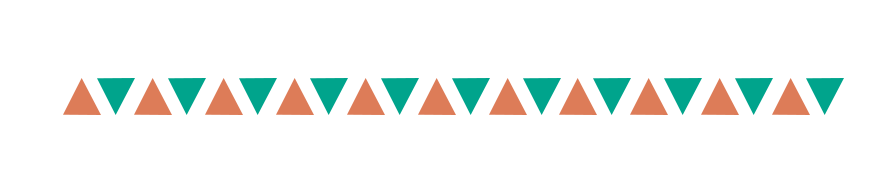 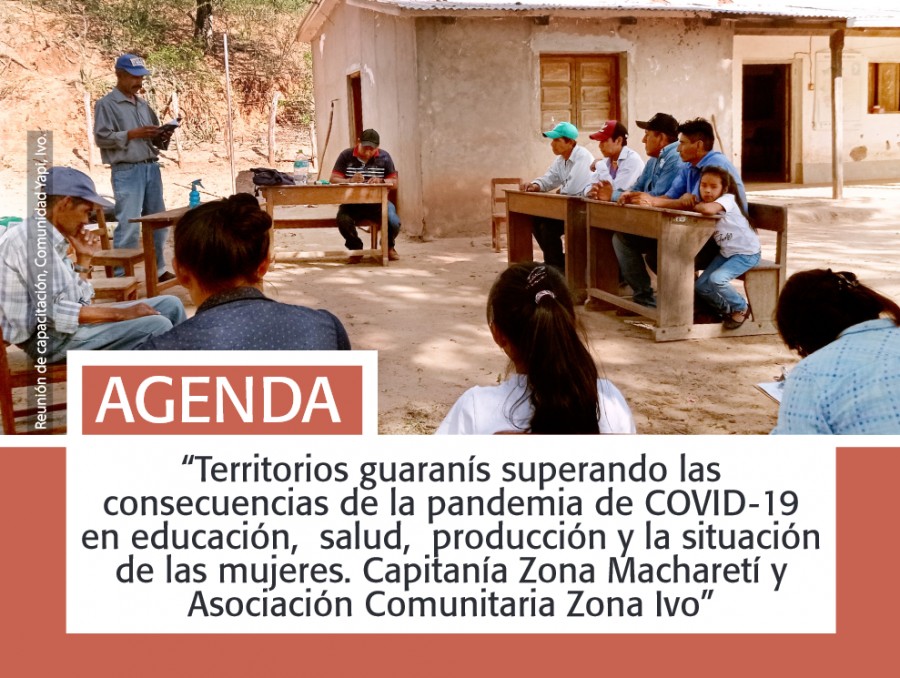 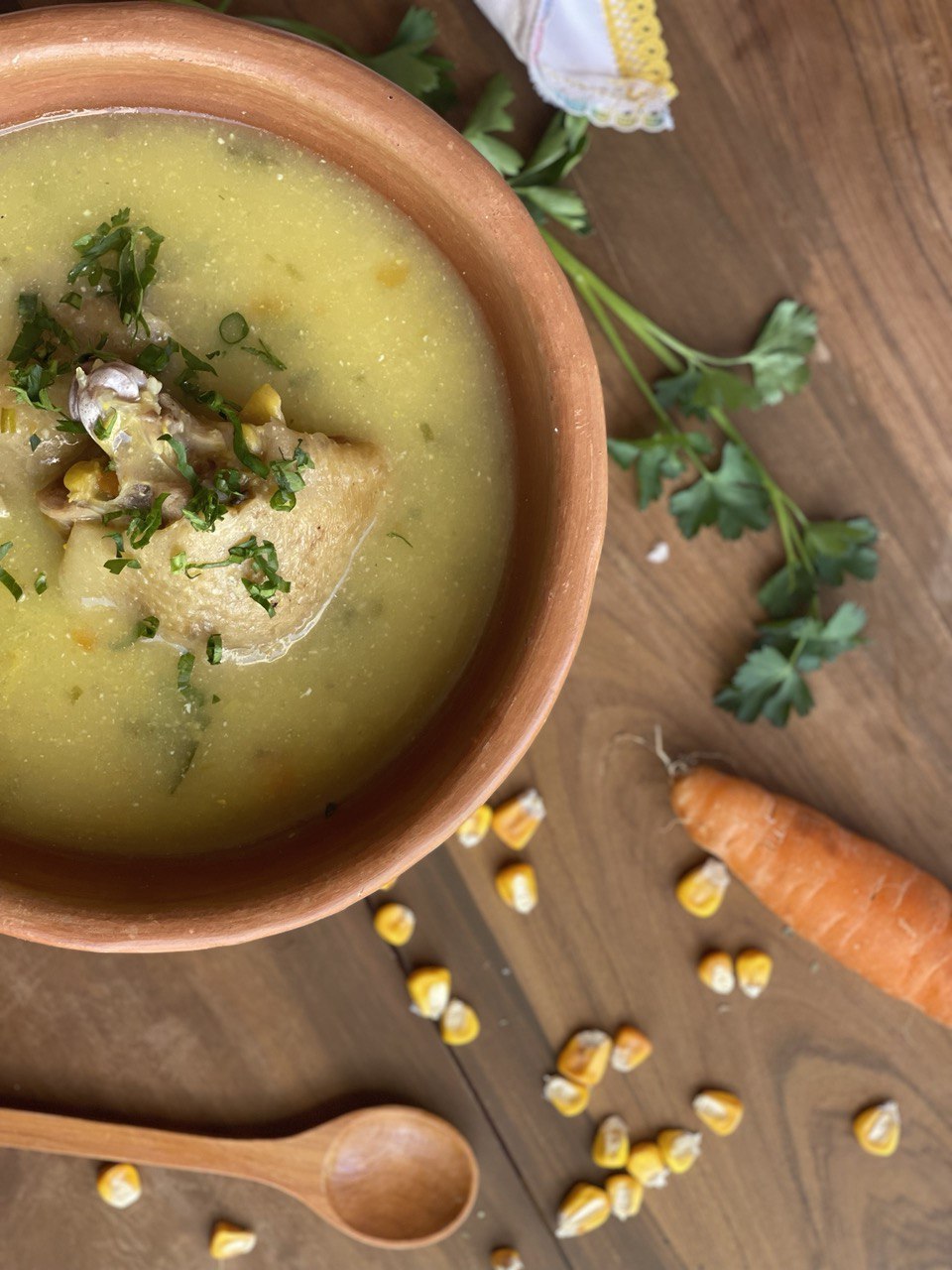 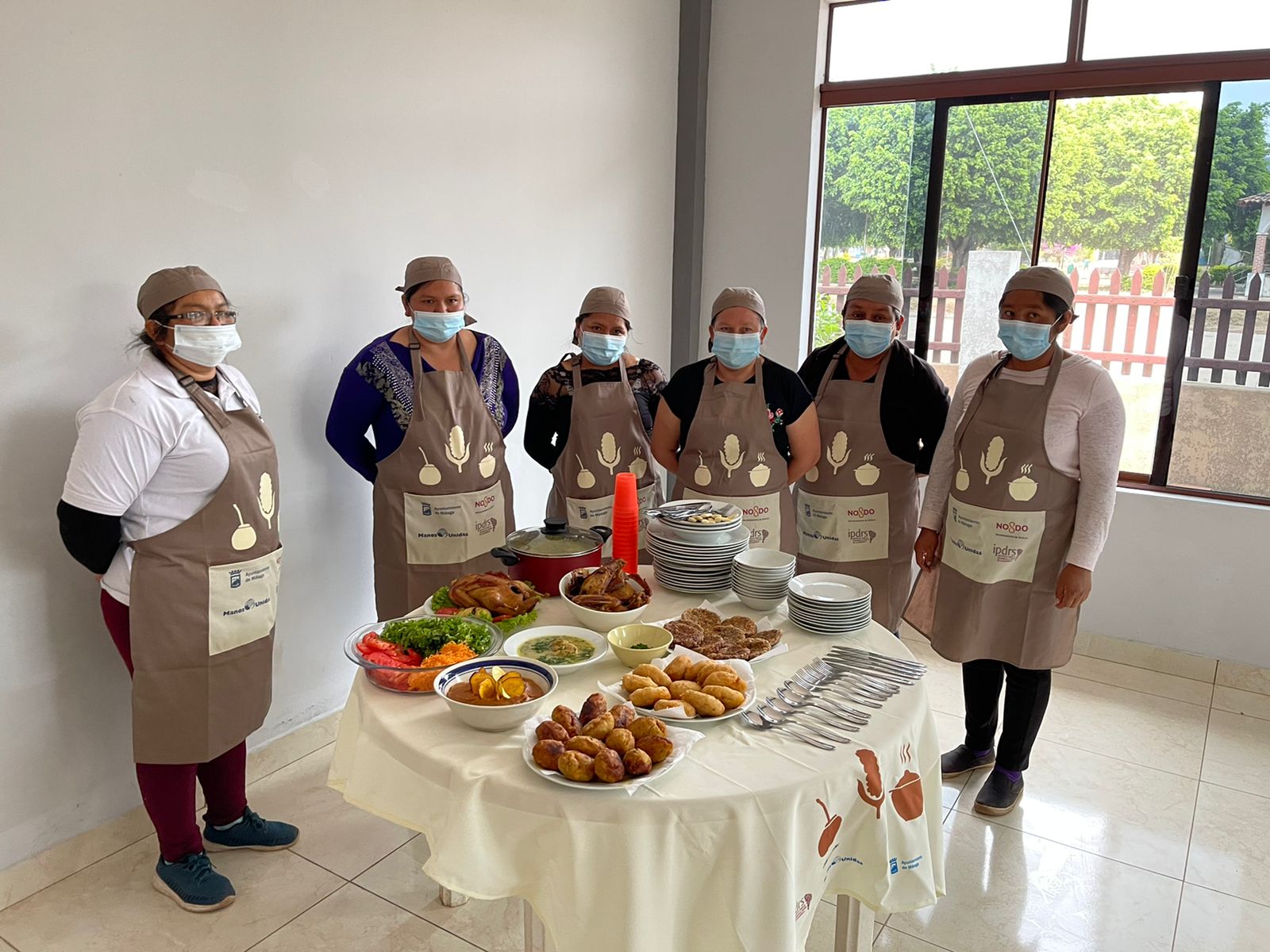 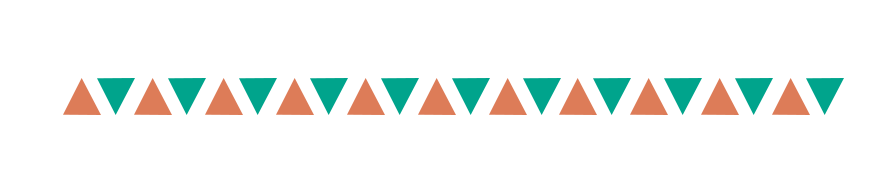 Gastronomía
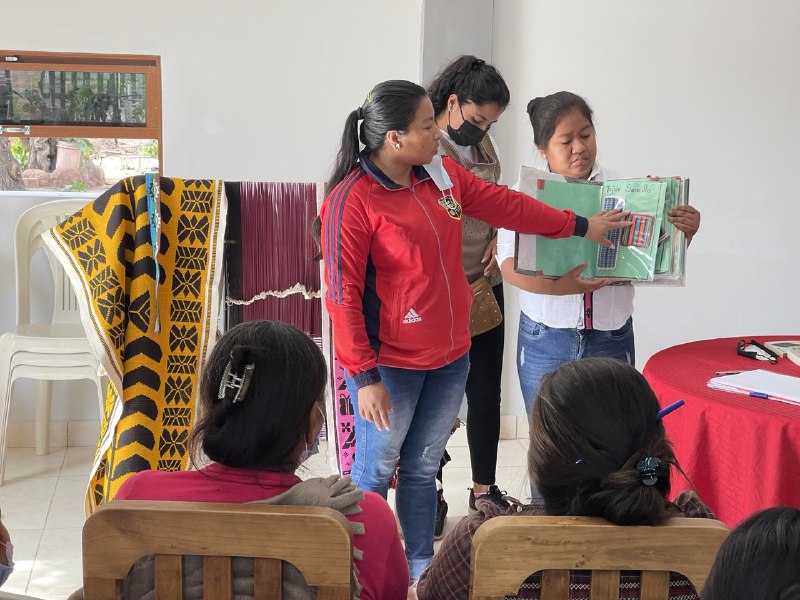 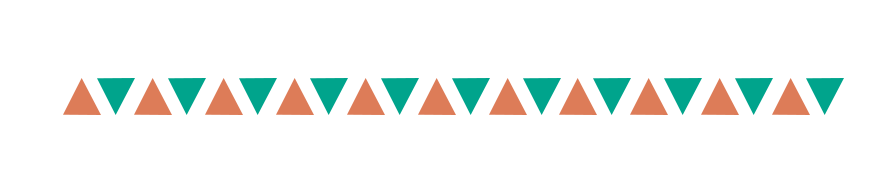 Textiles
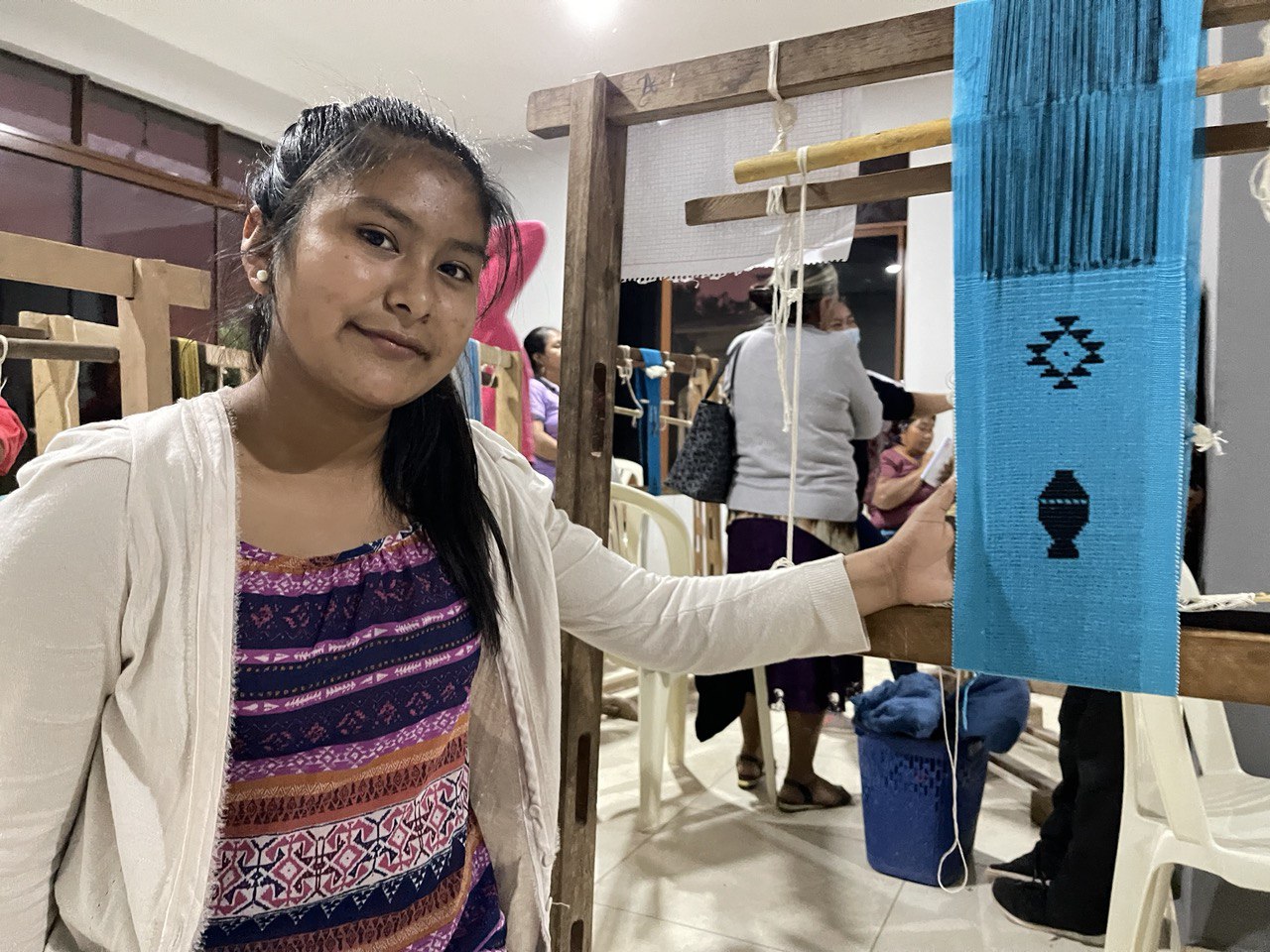 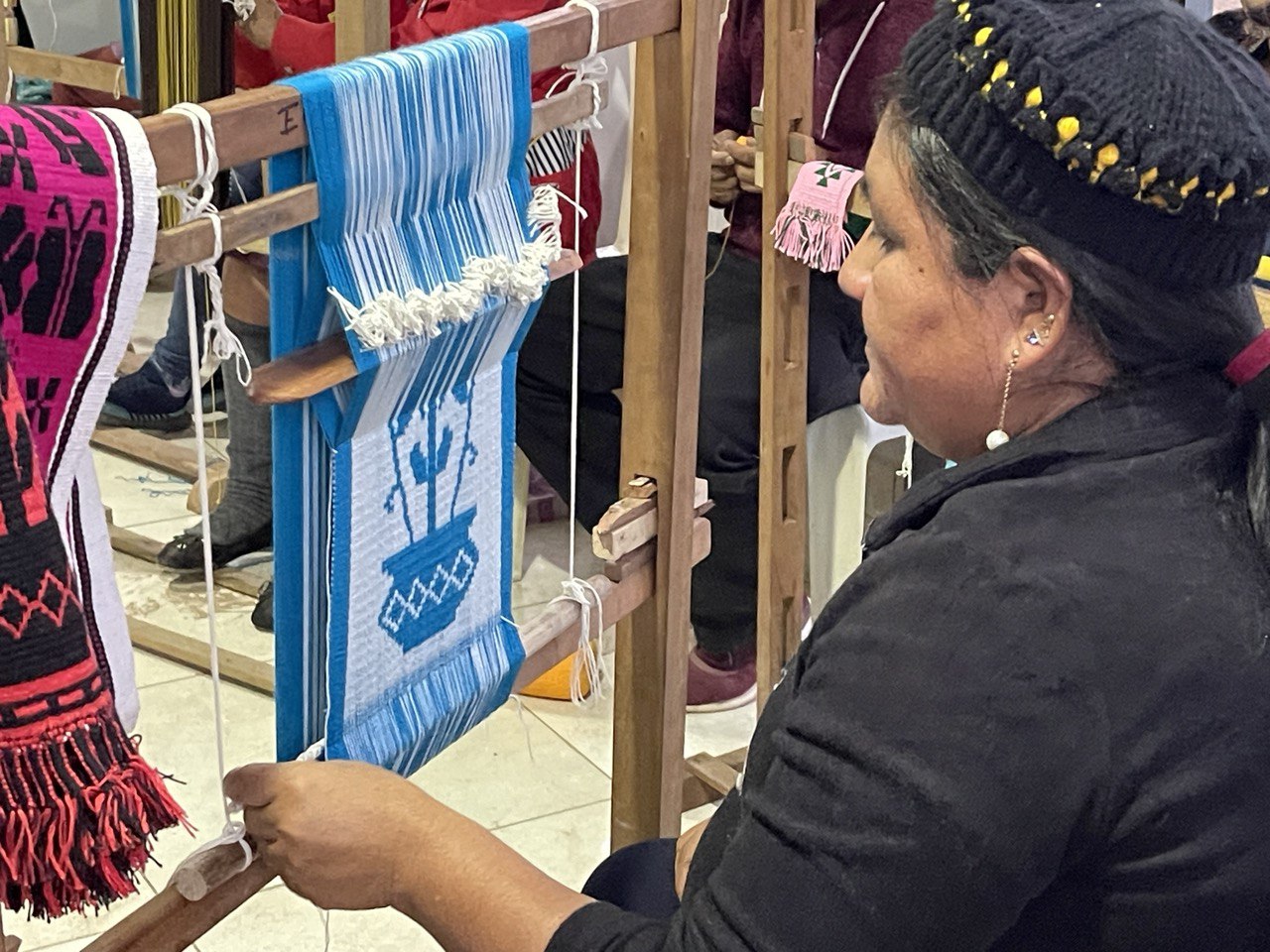 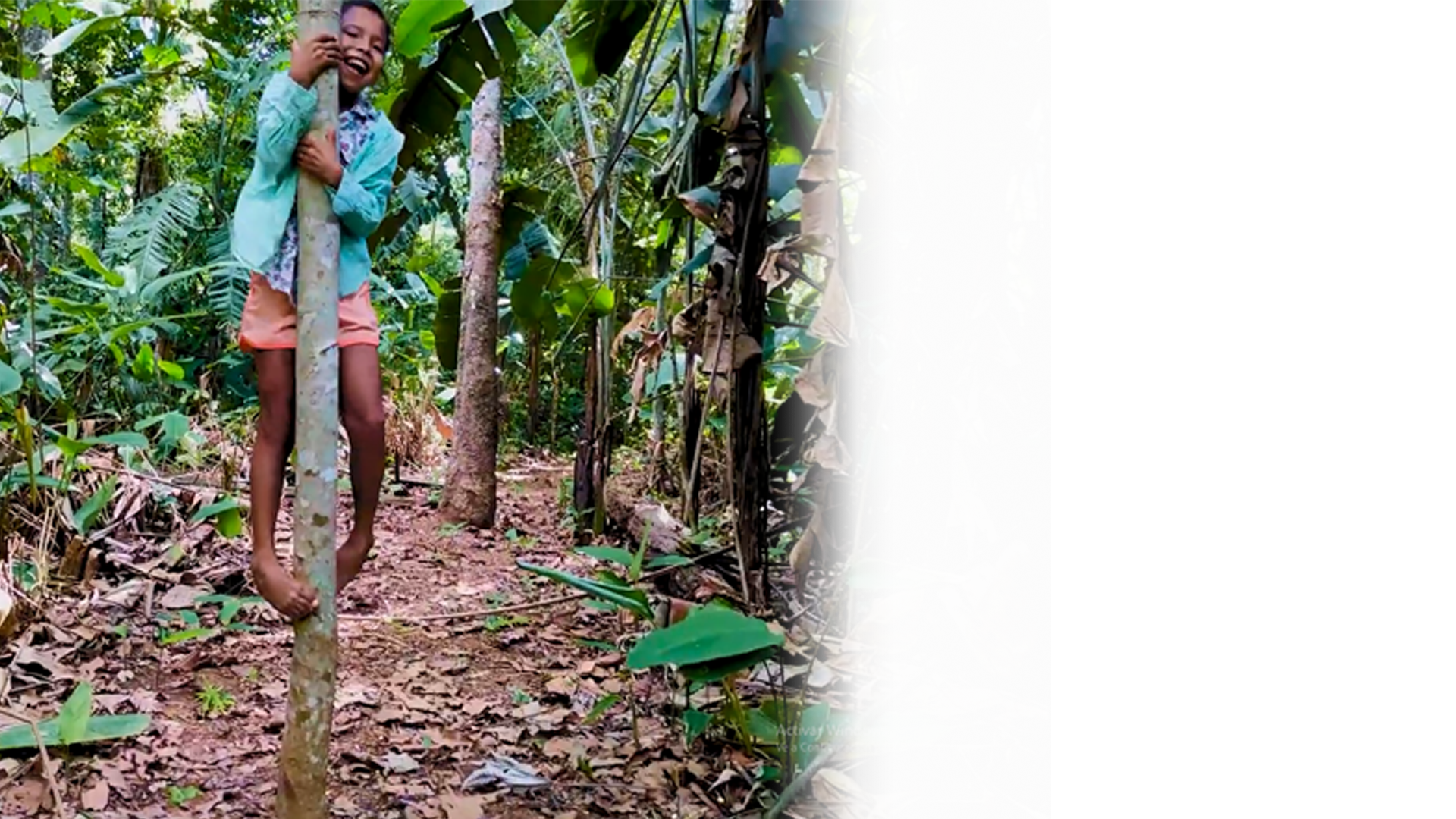 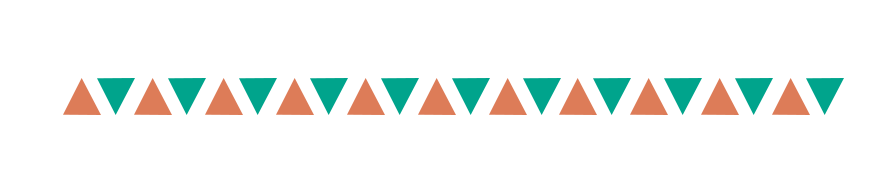 Desarrollo territorial
AMAZONÍA
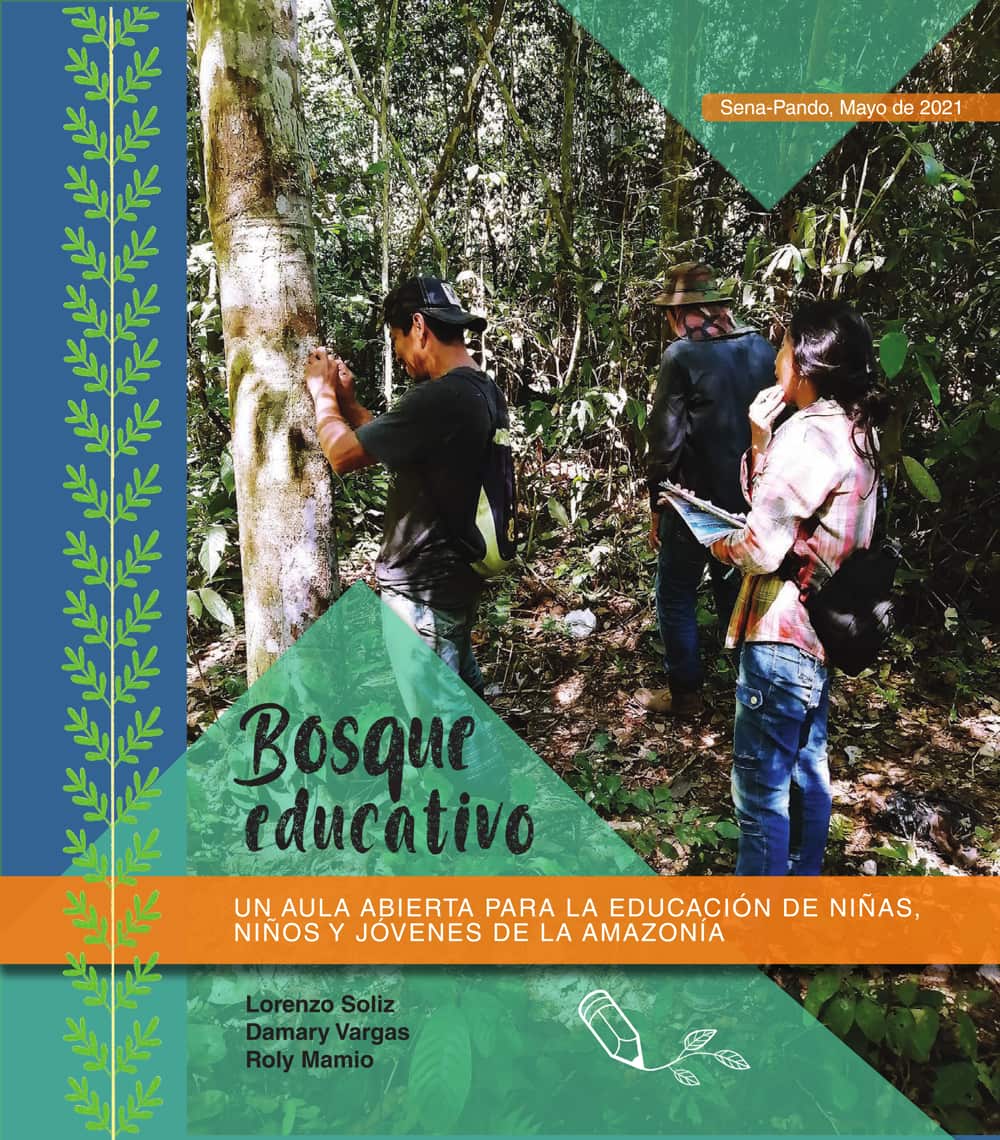 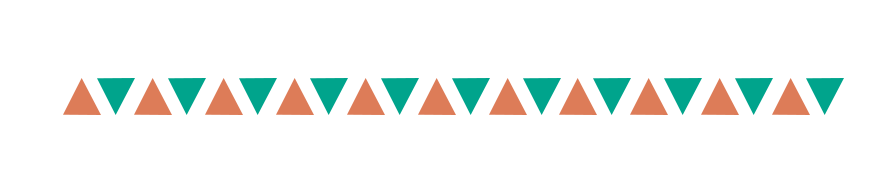 Bosques educativos
Formación
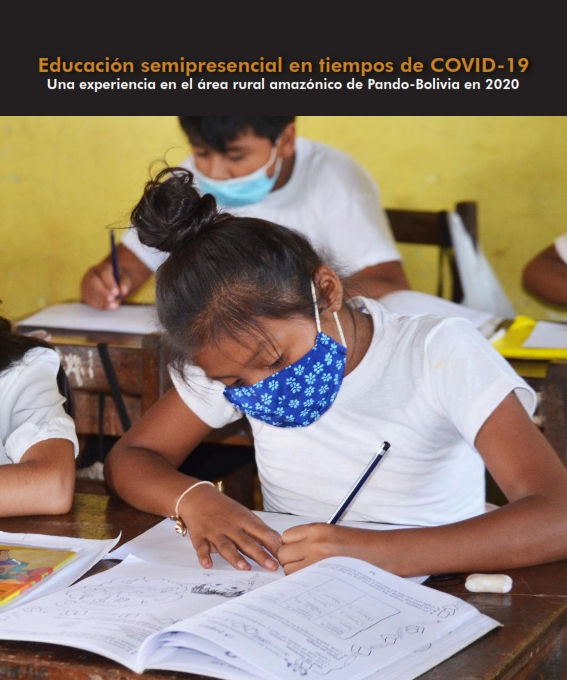 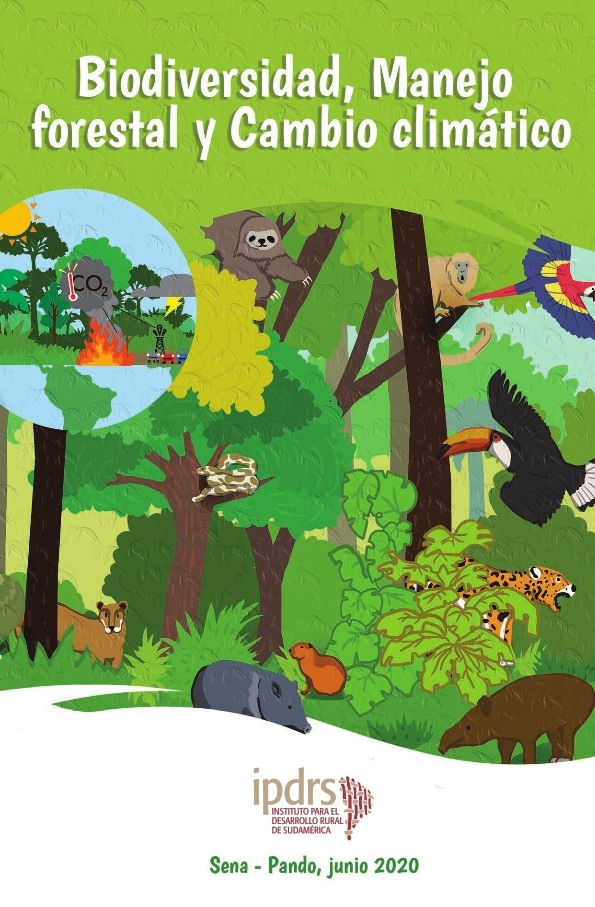 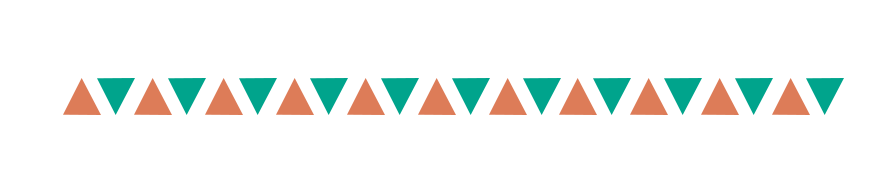 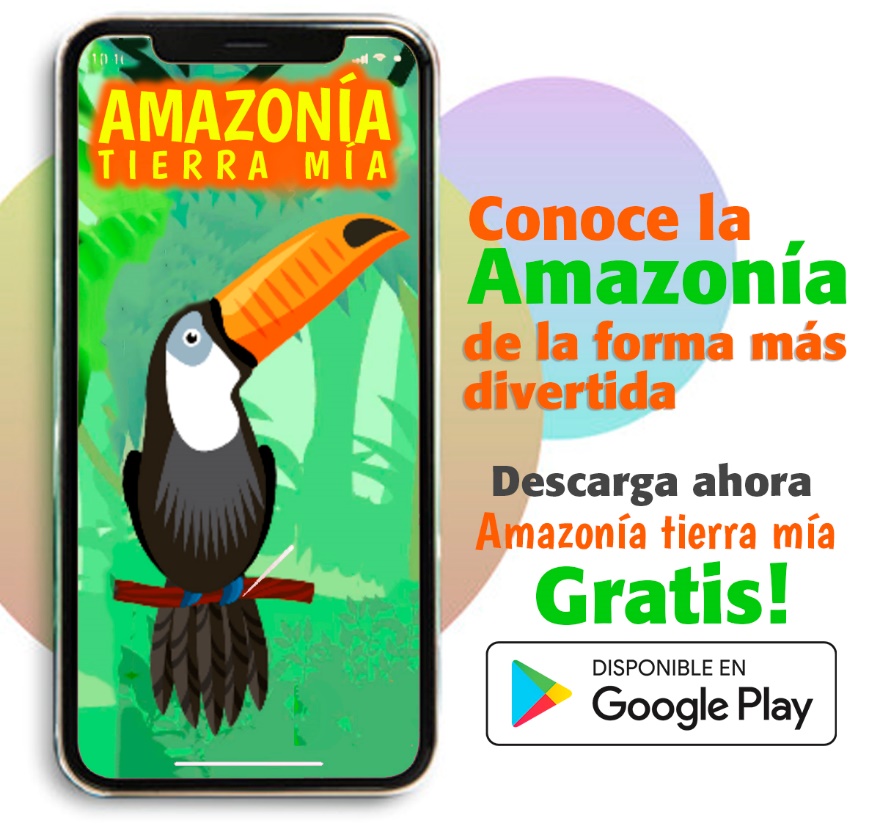 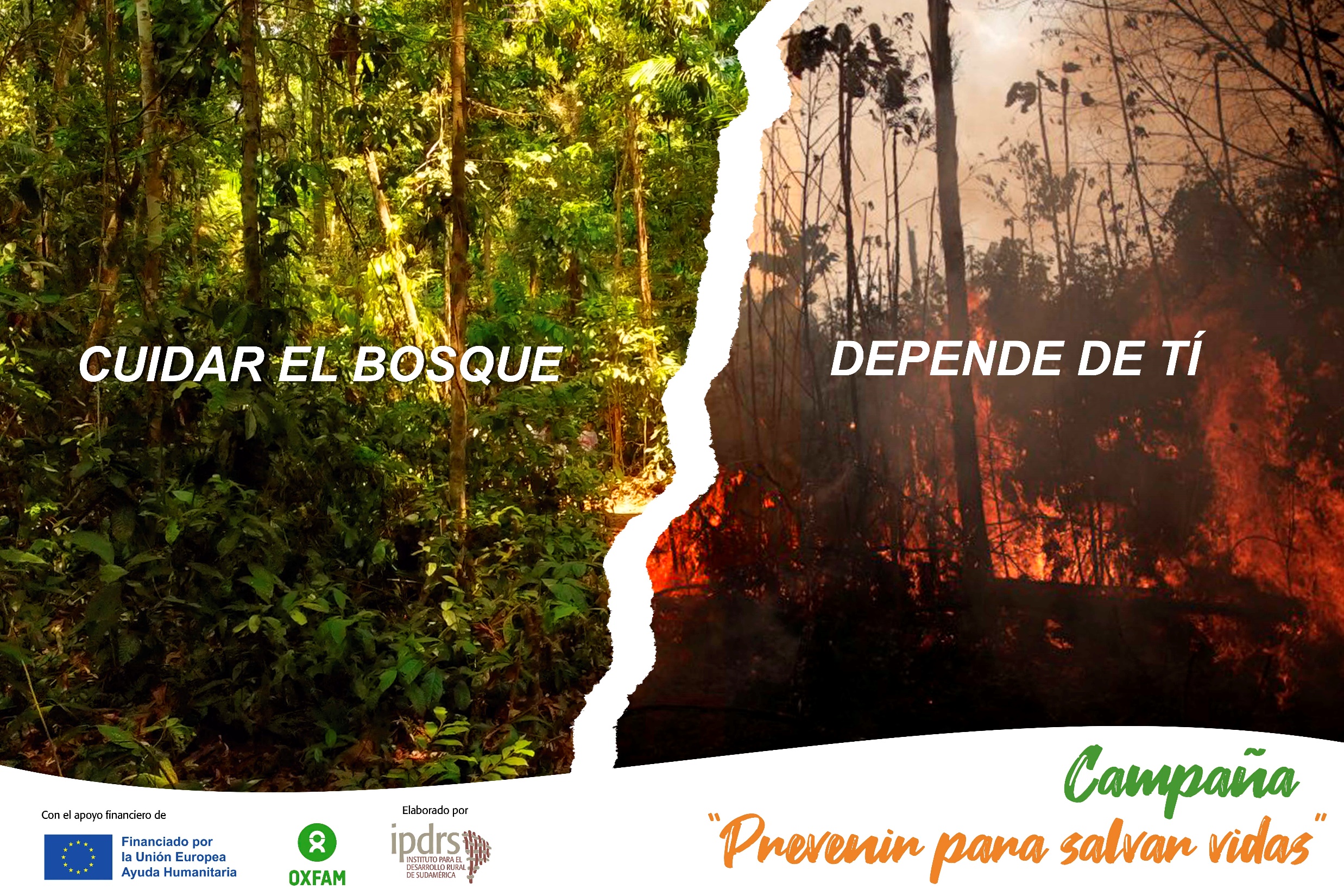 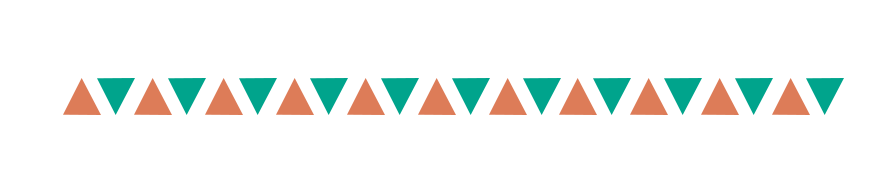 Campaña
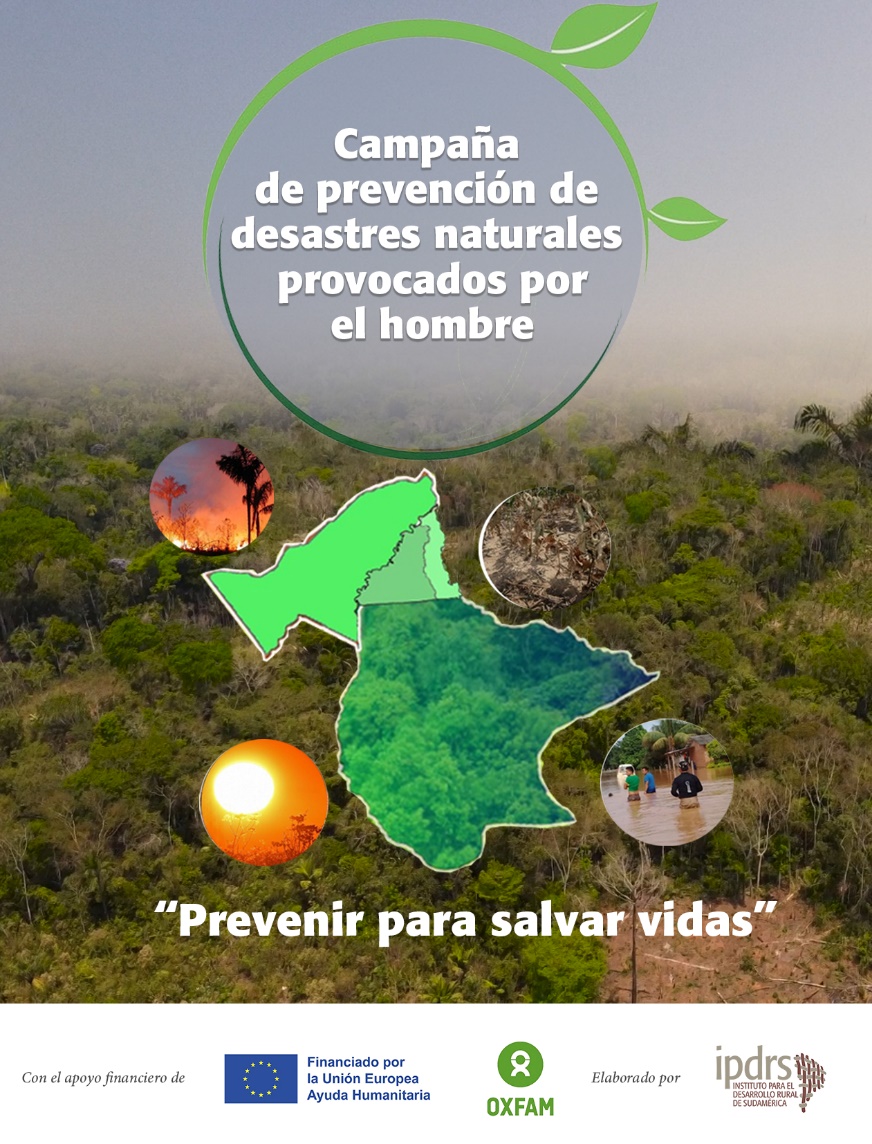 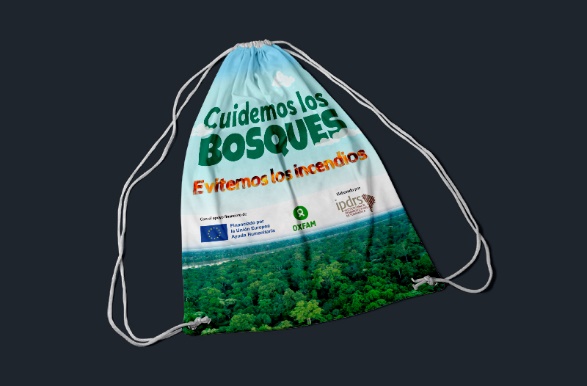 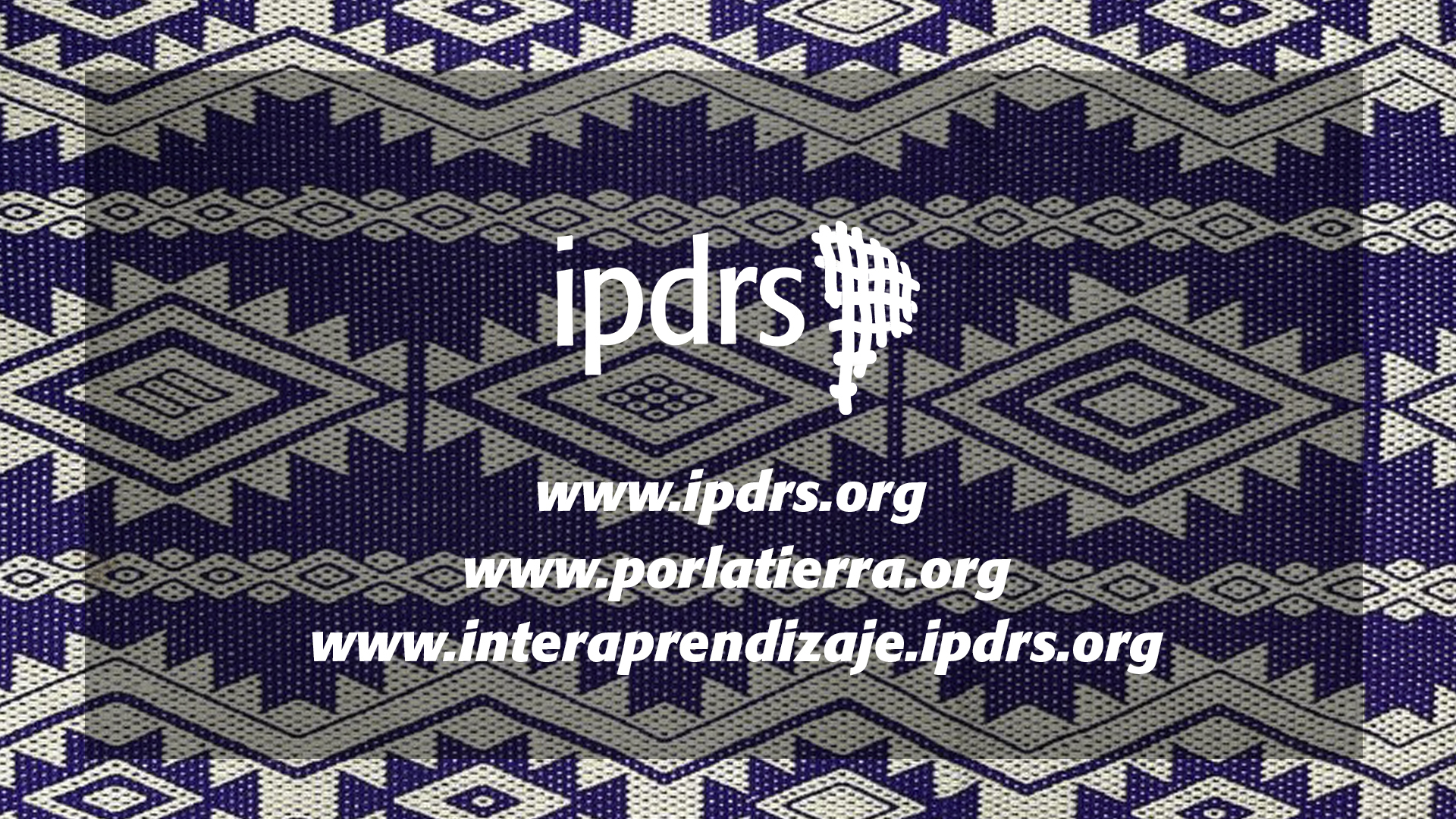